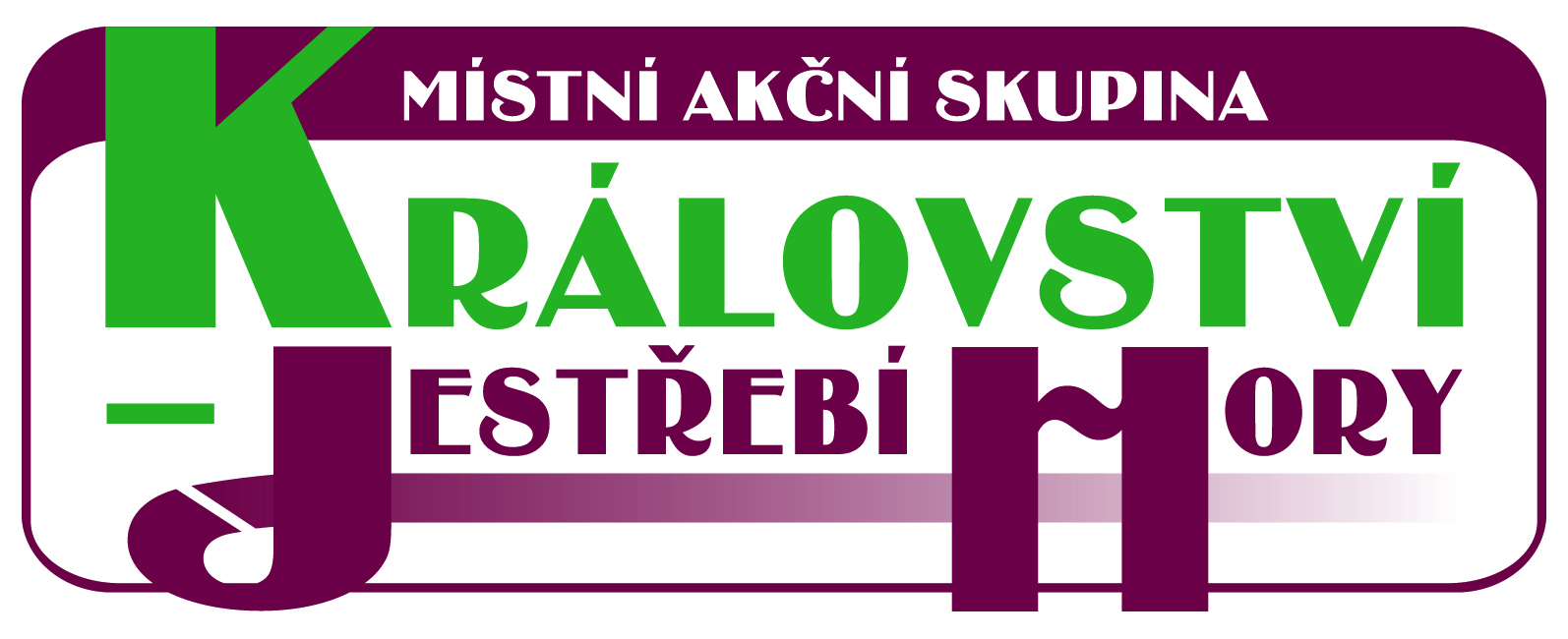 Představení „V kostce“Místní akční skupinyKrálovství – Jestřebí hory, o.p.s.
čtvrtek 16. 4. 2015
Penzion U Skutilů, Pilníkov
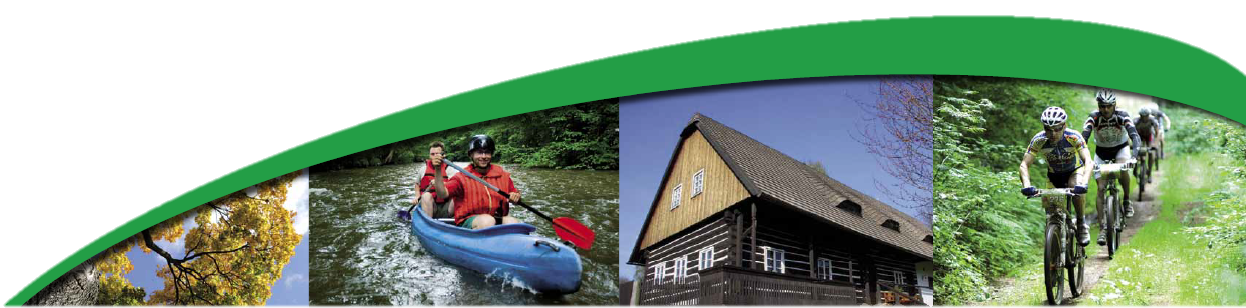 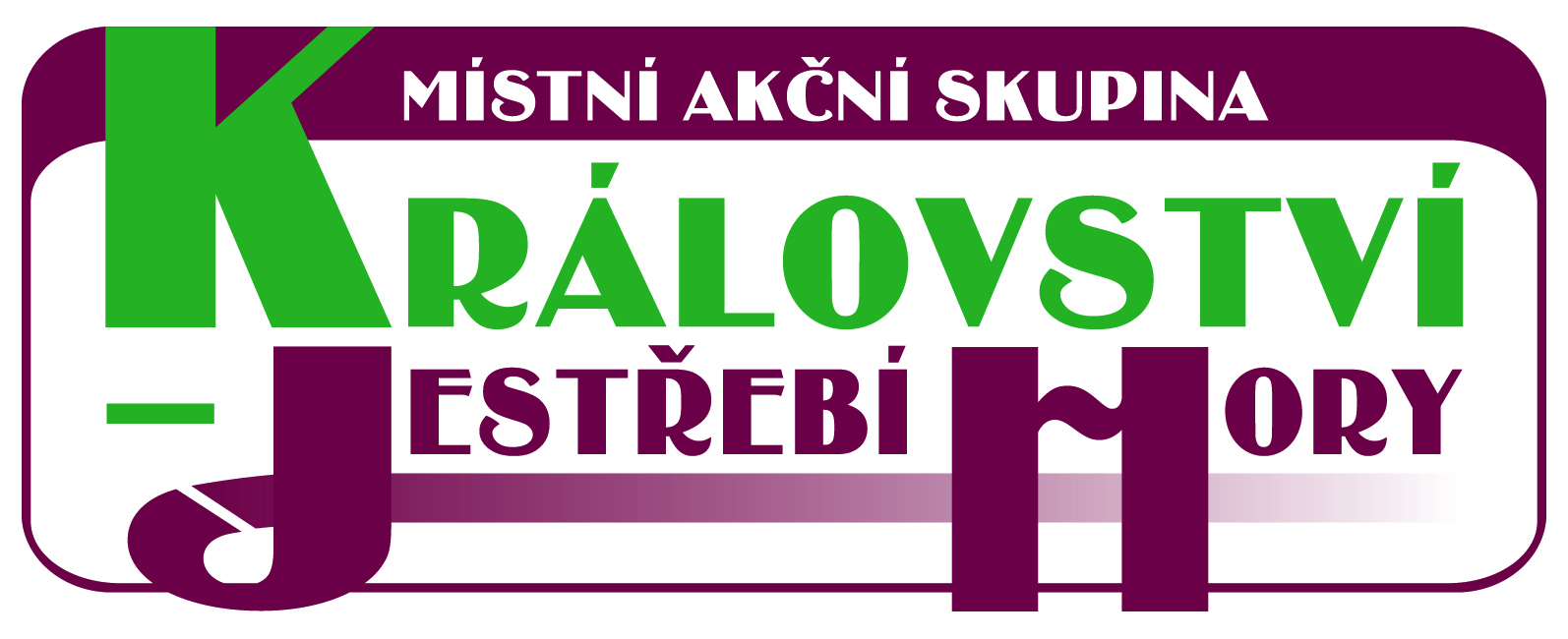 Území MAS Království – Jestřebí hory, o.p.s.
Obecná charakteristika
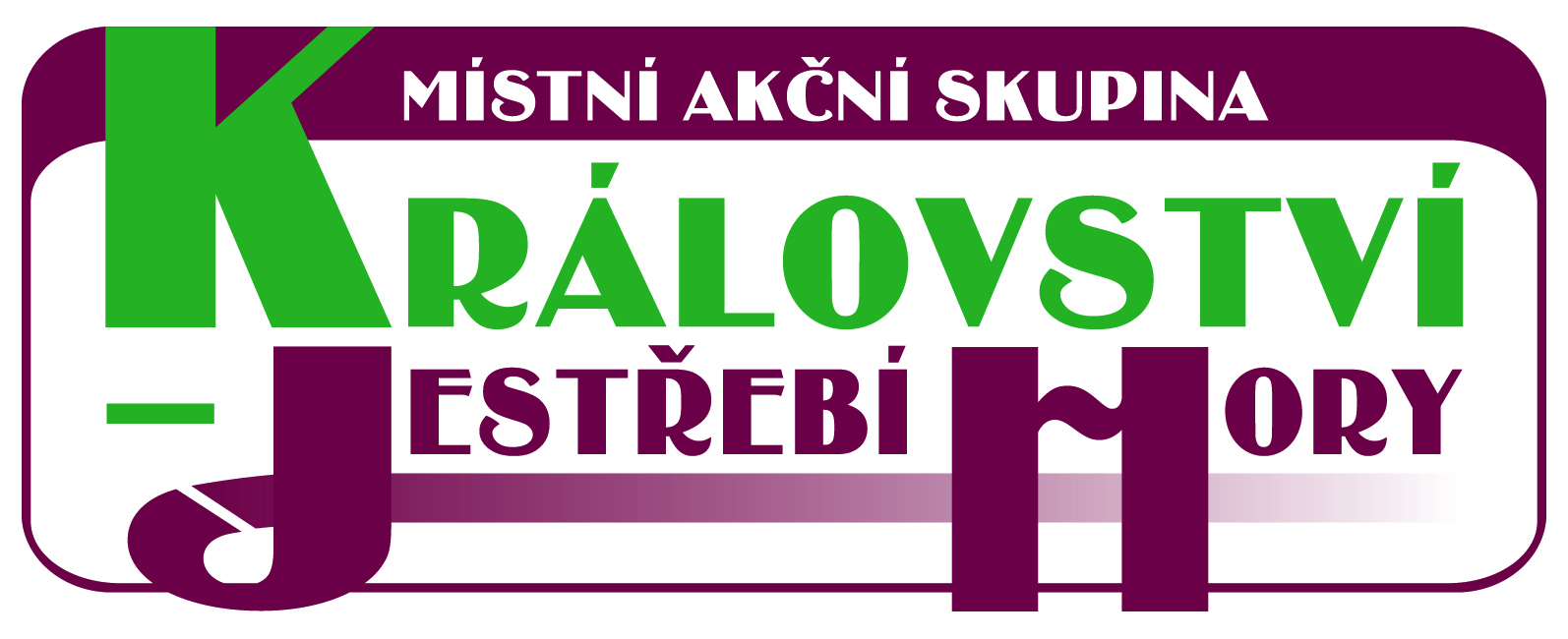 Název:		Místní akční skupina
			Království – 	Jestřebí hory, o.p.s.
Právní forma:	obecně prospěšná společnost
Rok založení:	2007
Poslání:		podpora rozvoje regionu
Zakladatelé:		Společenství obcí Podkrkonoší a
			Svazek obcí Jestřebí hory
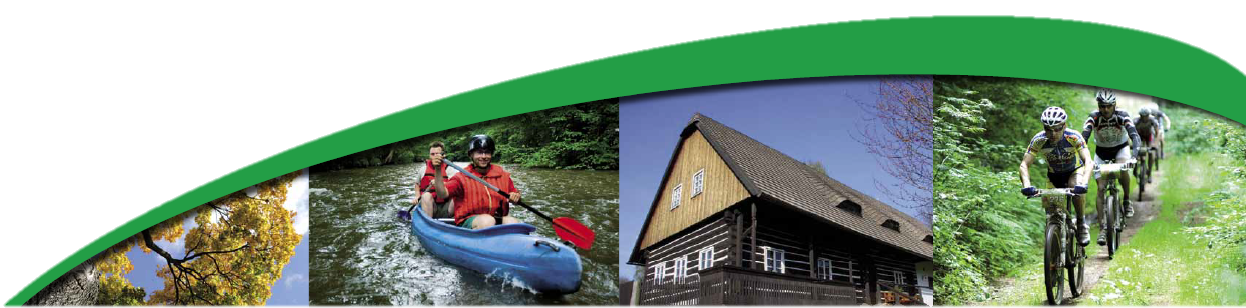 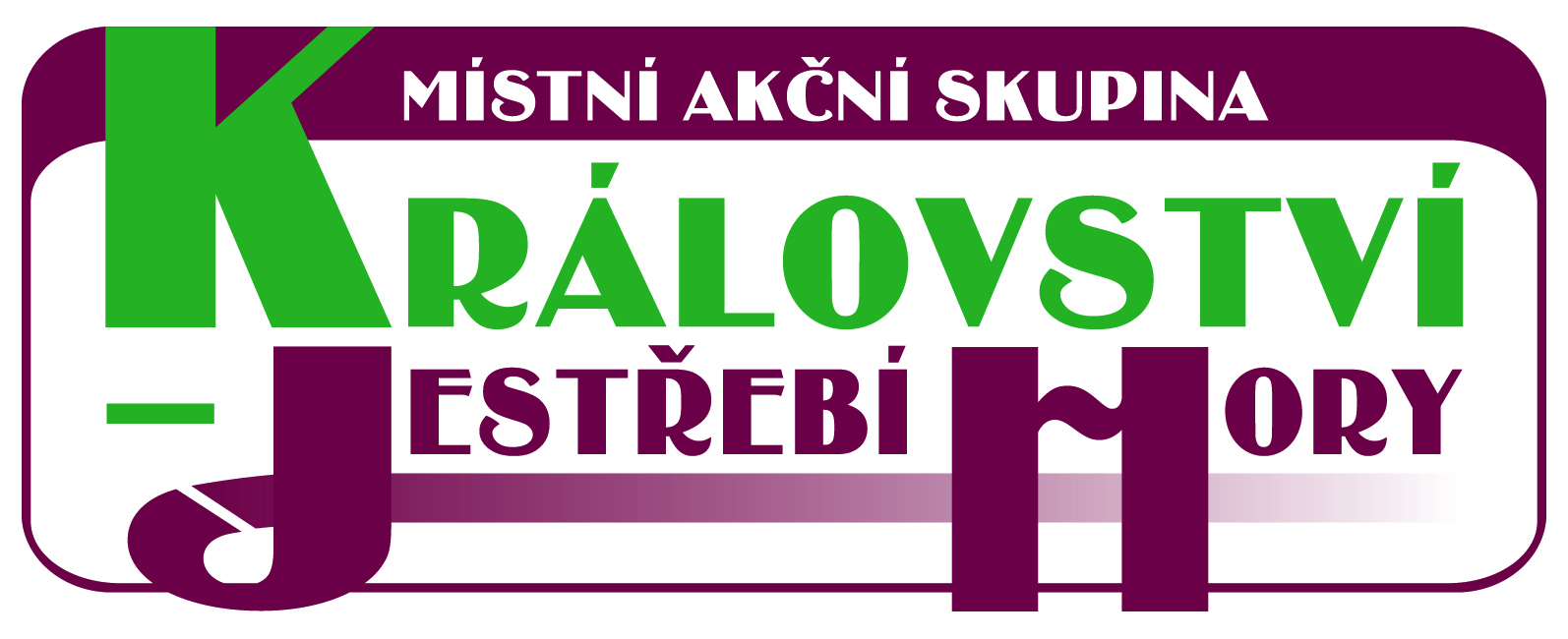 Obecná charakteristika
Sídlo:		Pod Městem 624, 542 32 Úpice
IČO: 				27511227
Bankovní spojení: 		182456112/0600
ID datové schránky:	run37tp
Web:				www.kjh.cz
Kancelář:			Palackého 792, 542 32
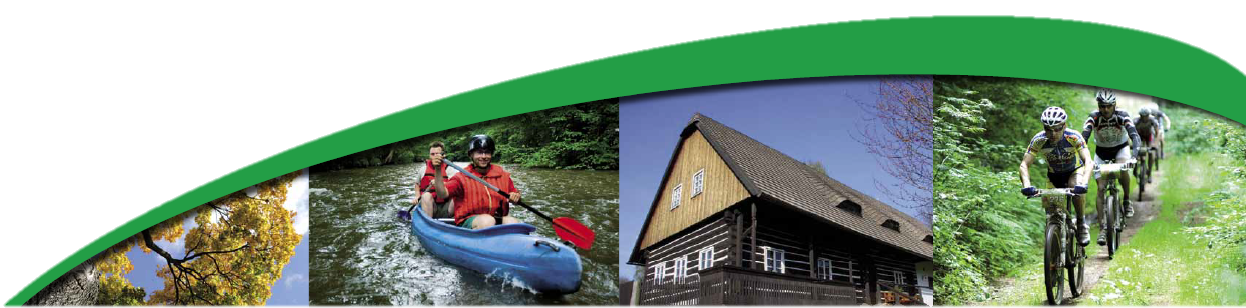 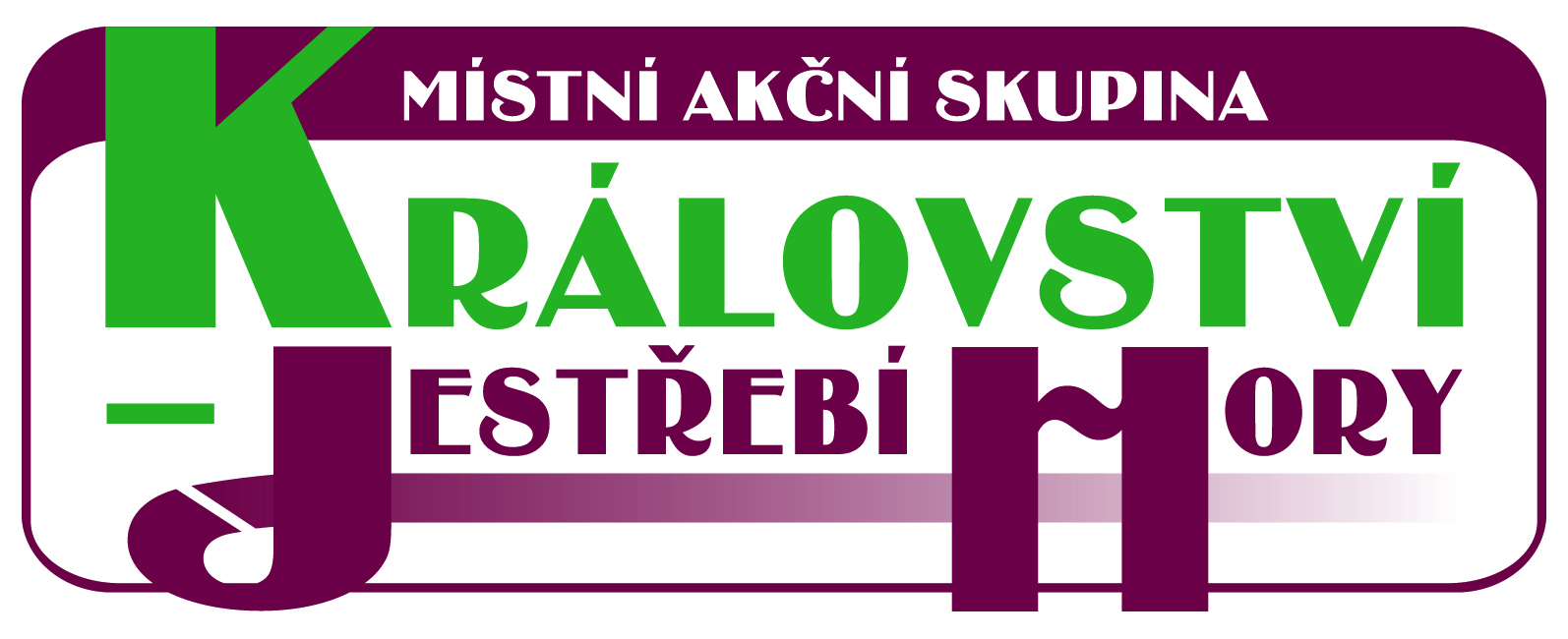 Obecná charakteristika
Působí na území 24 obcí s rozlohou 339,26 km2 a počtem 24 289 obyvatel (stav k 1. 1. 2013). 

Obce: Čermná, Dolní Olešnice, Hajnice, Horní Olešnice, Chotěvice, Kocbeře, Kohoutov, Pilníkov, Staré Buky, Vítězná, Vlčice, Vlčkovice v Podkrkonoší, Batňovice, Havlovice, Chvaleč, Jívka, Libňatov, Malé Svatoňovice, Maršov u Úpice, Radvanice, Suchovršice, Velké Svatoňovice, Rtyně v Podkrkonoší a Úpice.
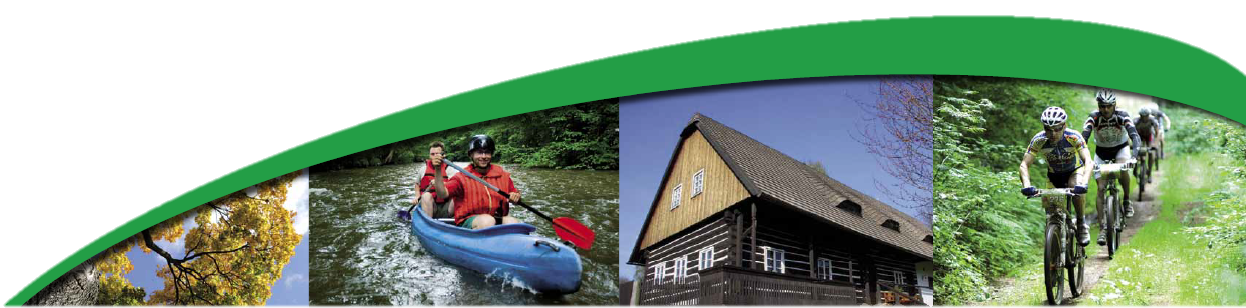 Činnost MAS 2007–2014
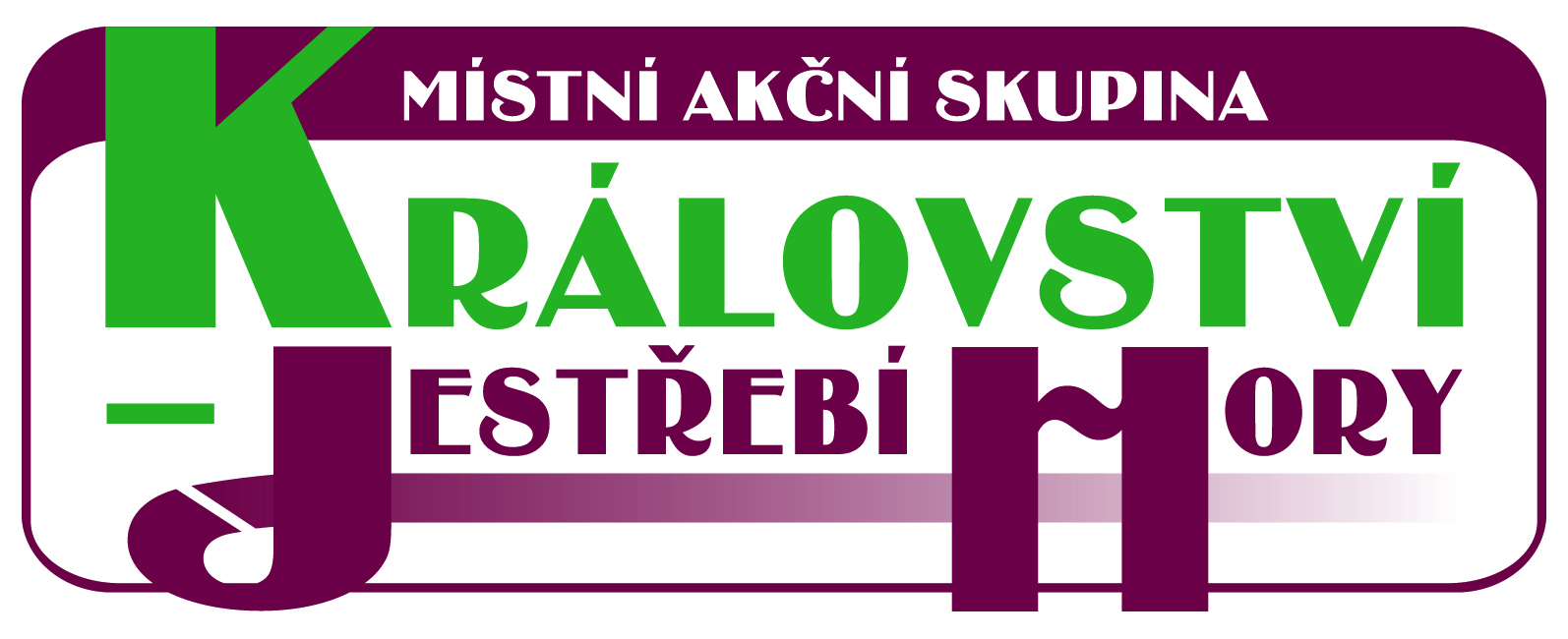 viz výroční zprávy – www.kjh.cz

80–90 % – řízení, koordinace a administrace PRV LEADER v území MAS 

10–20 % – servis SOJH a SOP, nárazové menší zakázky, malé granty KHK
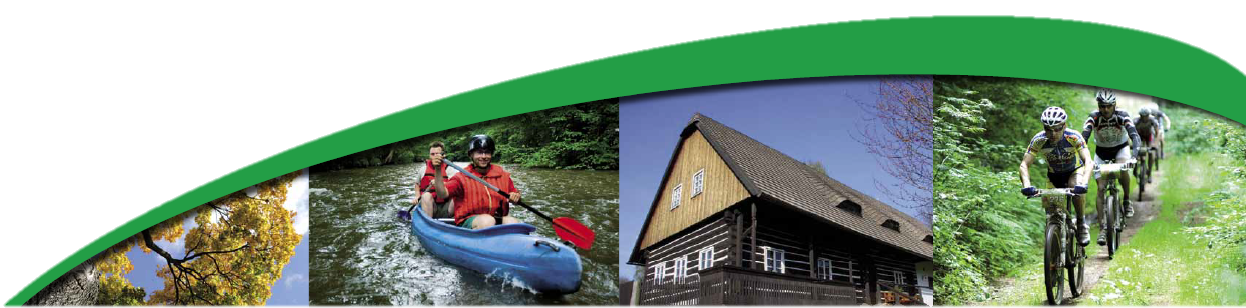 Činnost MAS 2007–2014
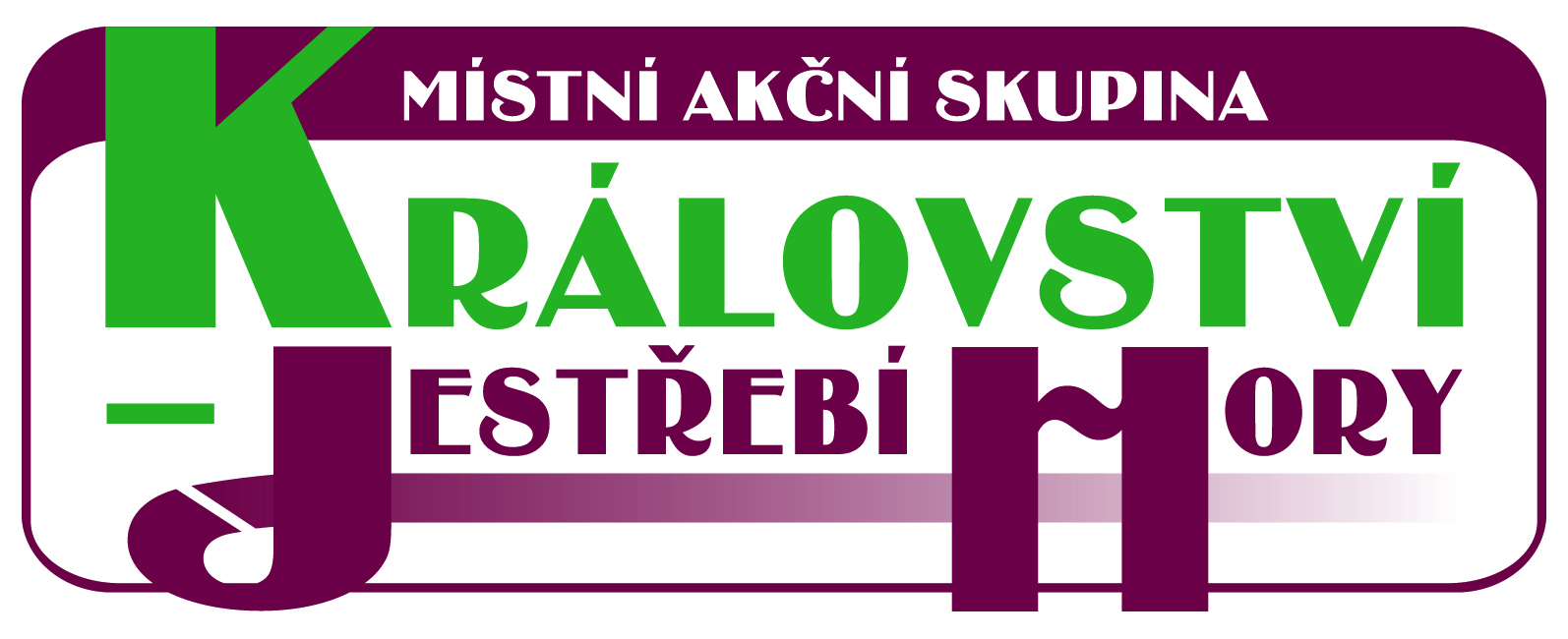 od roku 2012: práce na SCLLD = SKVMR = Strategie komunitně vedeného místního rozvoje (dotazníková šetření, veřejná projednávání, kompletace podkladů…)

od roku 2014: Standardizace MAS
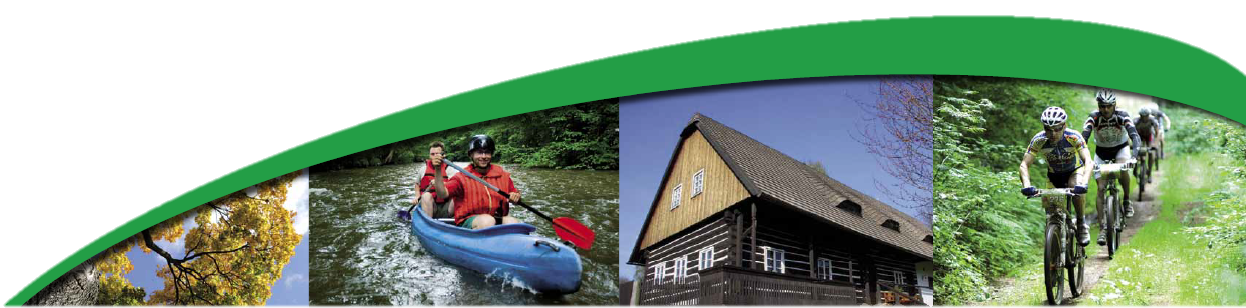 Struktura společnosti
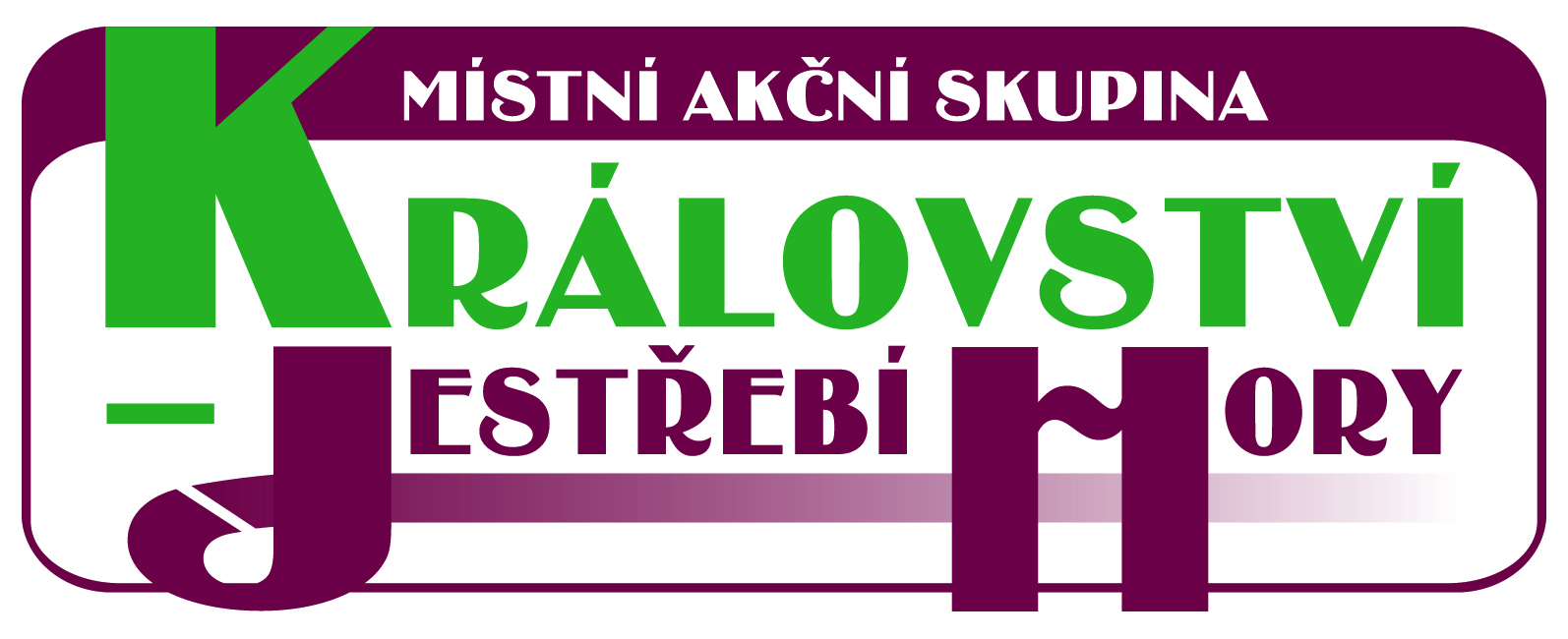 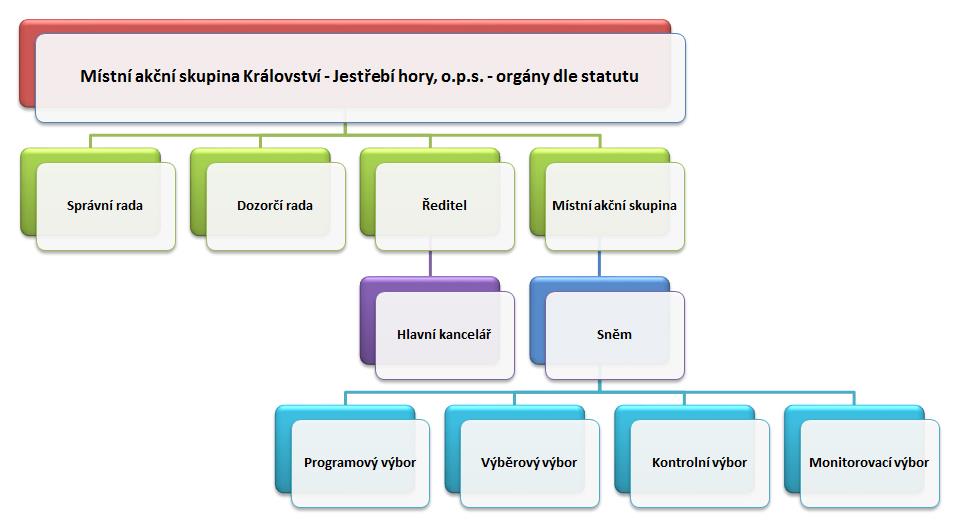 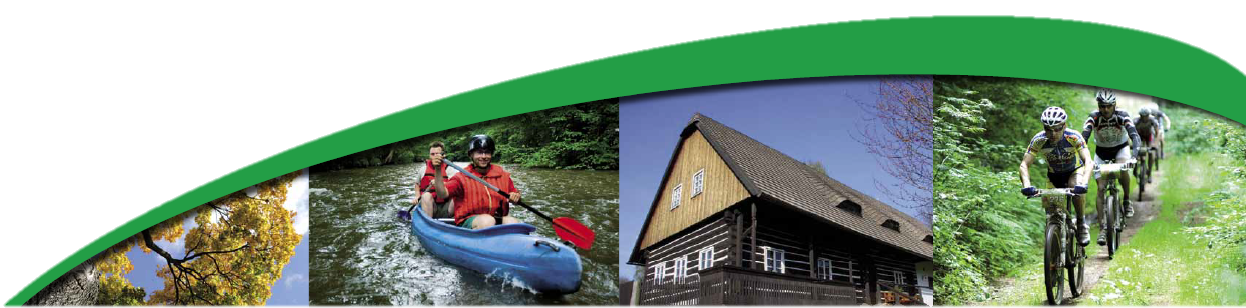 Zastoupení představitelů obcí SOPv orgánech MAS KJH, o.p.s.
Správní rada
Petr Hrubý (Obec Vítězná) 
Marcela Linková (Obec Horní Olešnice) 
Eva Havrdová (Obec Vlčice)

Dozorčí rada
Jindřich Franc (zastupitel obce Vlčkovice v Podkrkonoší)
Petr Červený (obec Hajnice)
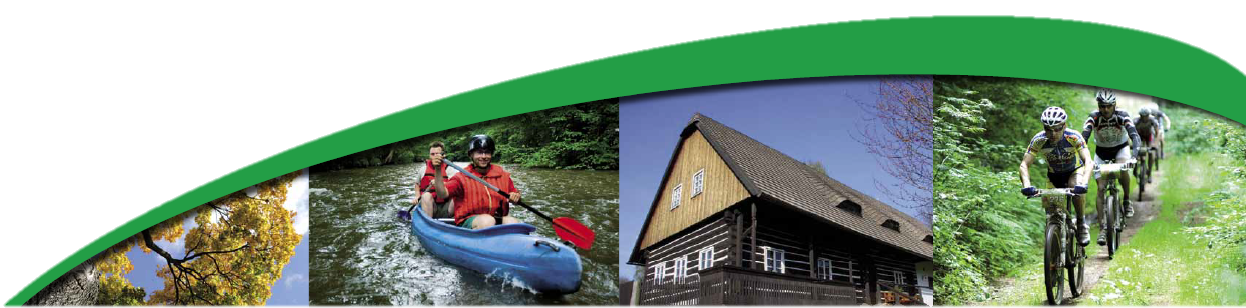 Zastoupení představitelů obcí SOPv orgánech MAS KJH, o.p.s.
Výběrový výbor
Josef Davidík (obec Chotěvice)

Kontrolní výbor
Petr Červený (obec Hajnice) – předseda
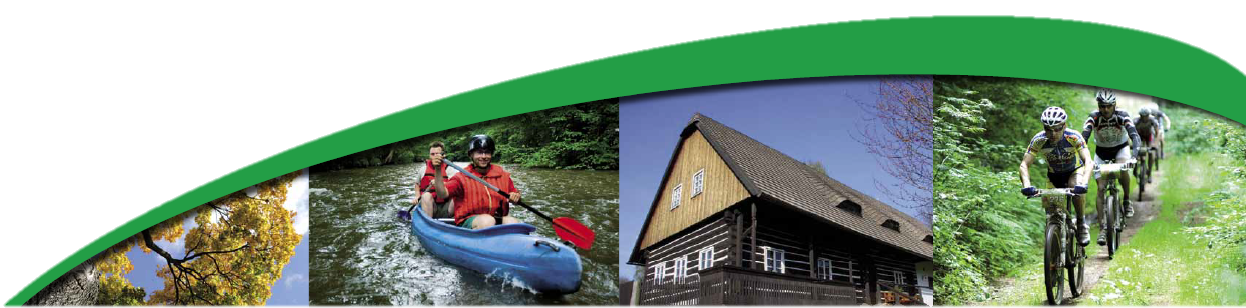 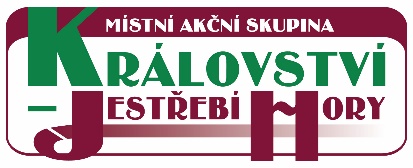 Aktivity Místní akční skupinyKrálovství – Jestřebí hory, o.p.s.v roce 2014
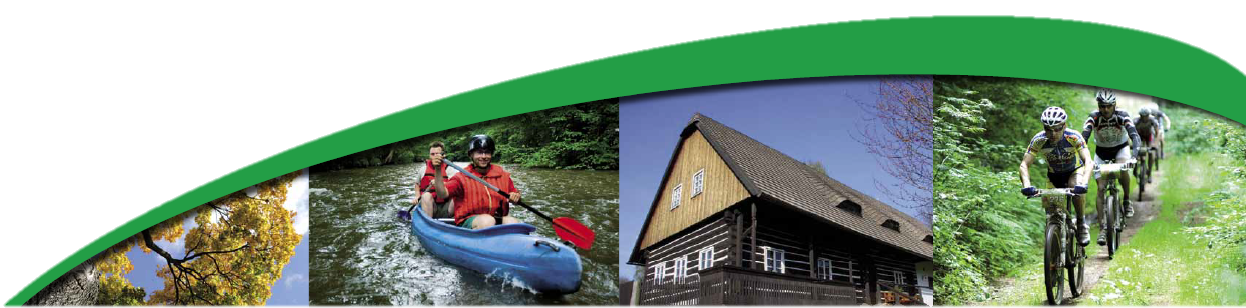 Podpořené akce:
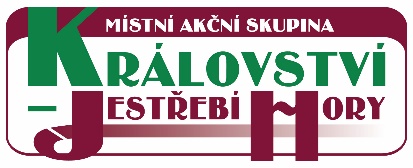 Promítej i TY! (únor 2014)
Vlajka pro Tibet (březen 2014)
Den Země a Igelitiáda (duben 2014)
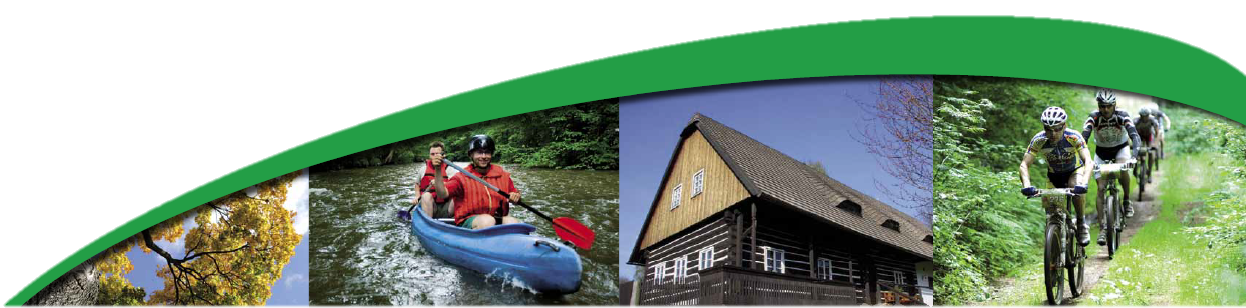 Spolupořádané akce:
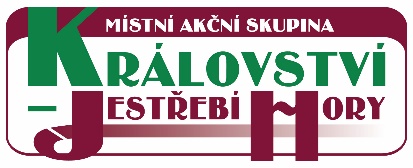 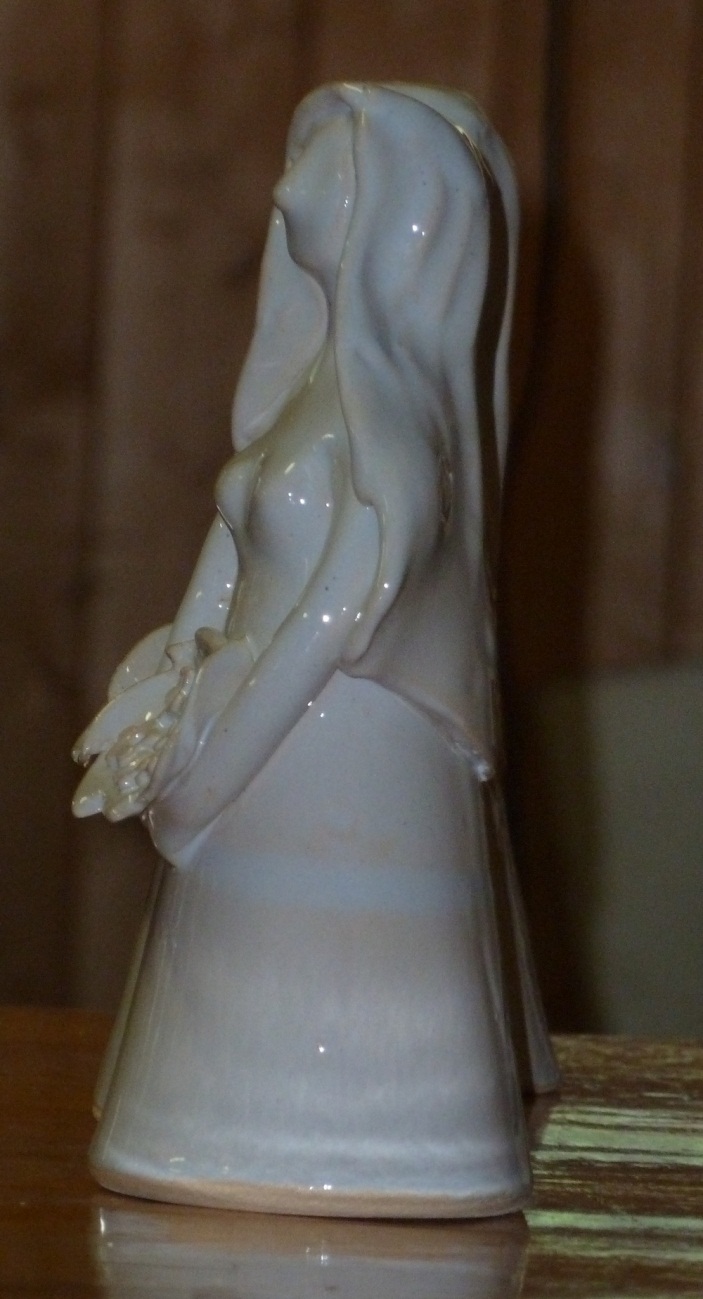 společně se Společenství obcí Podkrkonoší:

O sošku podkrkonošské Sněženky
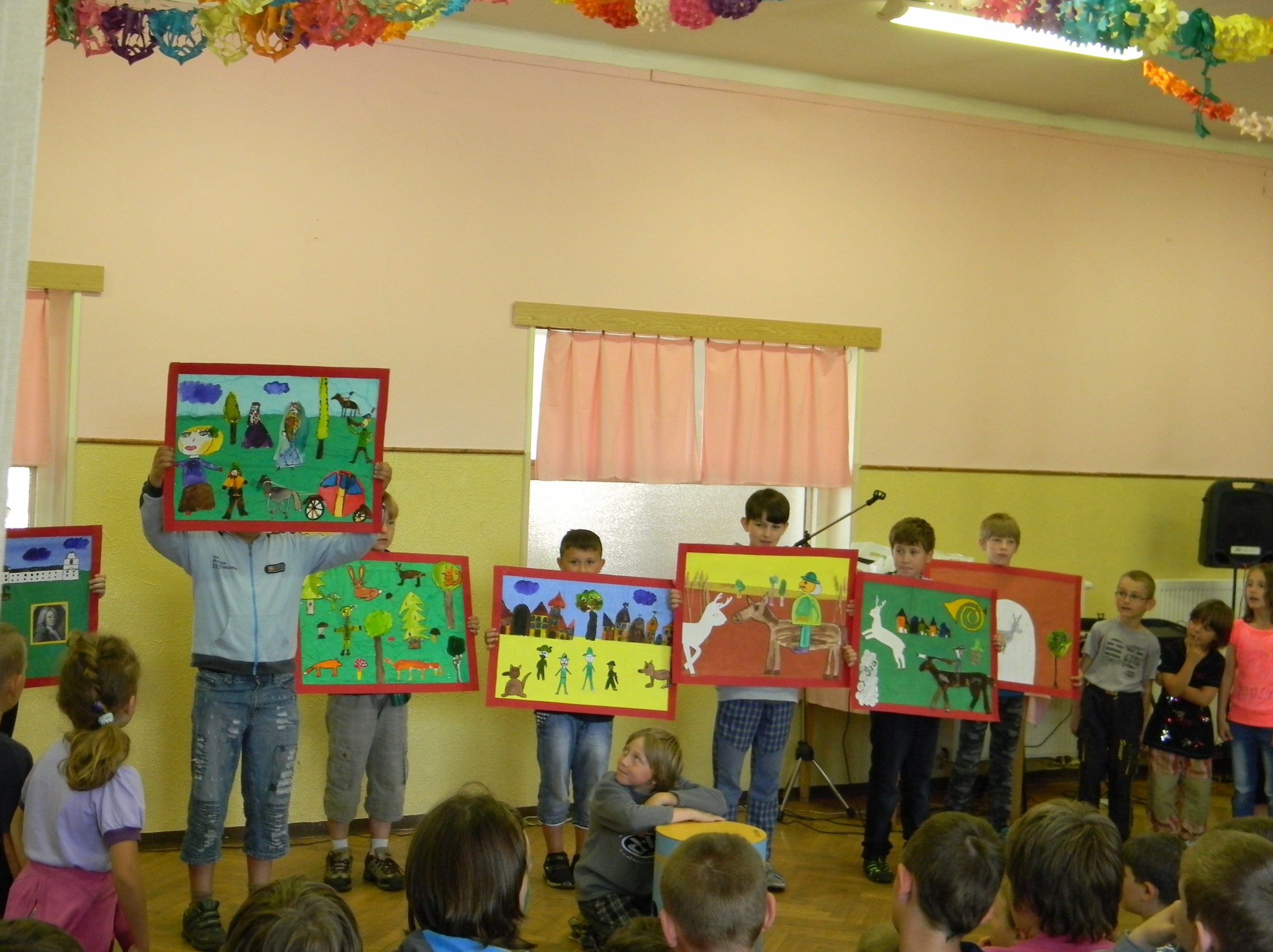 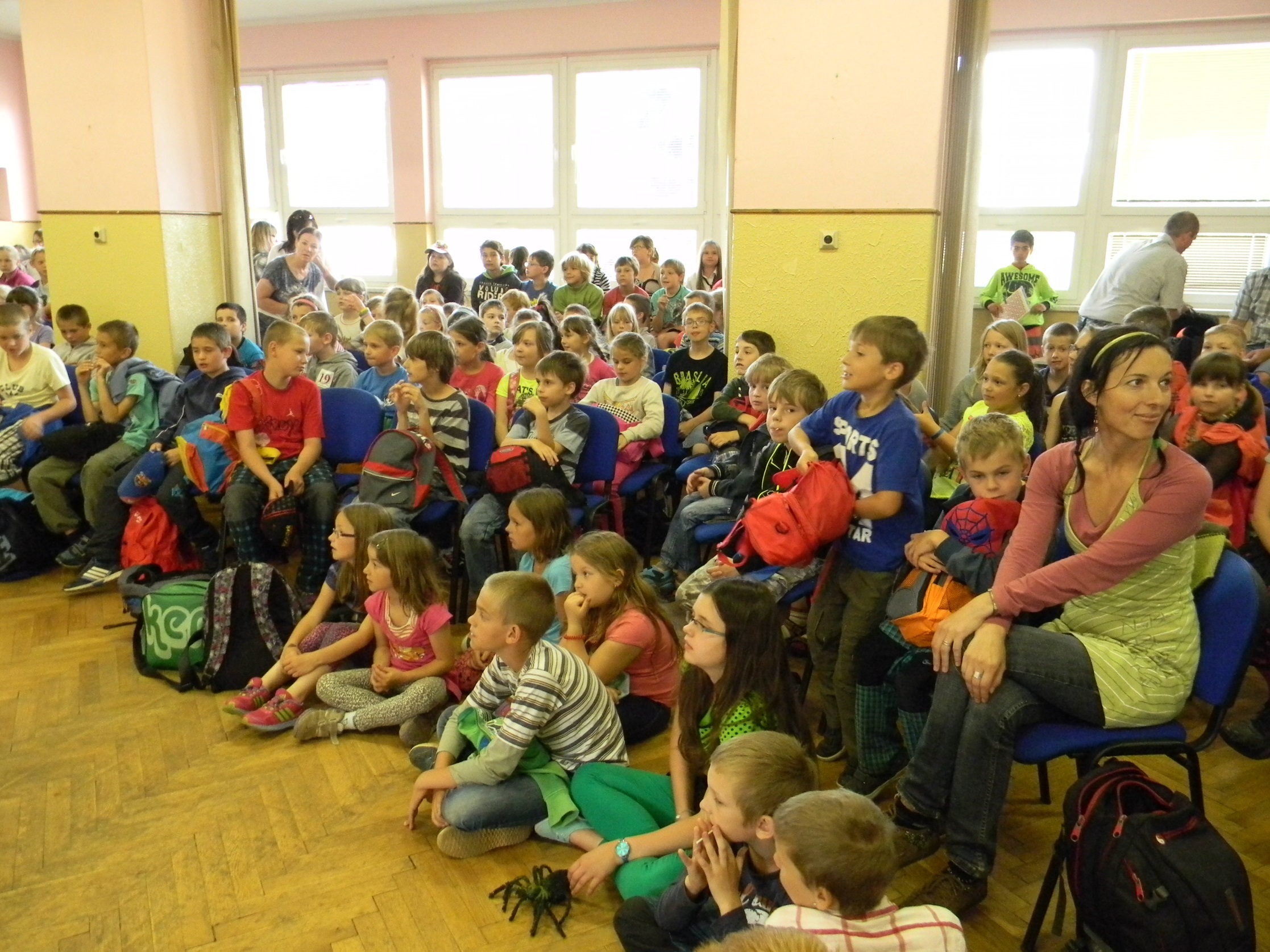 Spolupořádané akce:
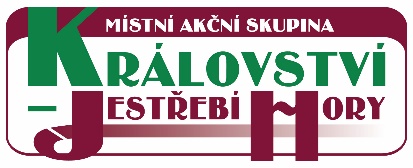 společně s SDH Libňatov:

hasičská soutěž
O putovní pohár MAS KJH, o.p.s.
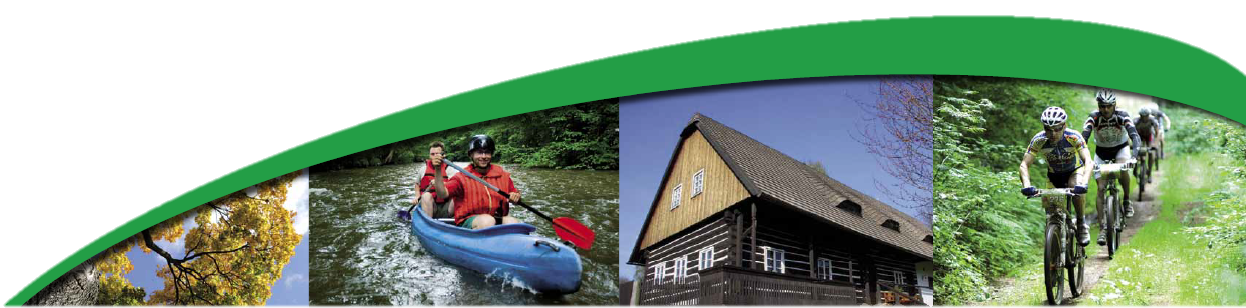 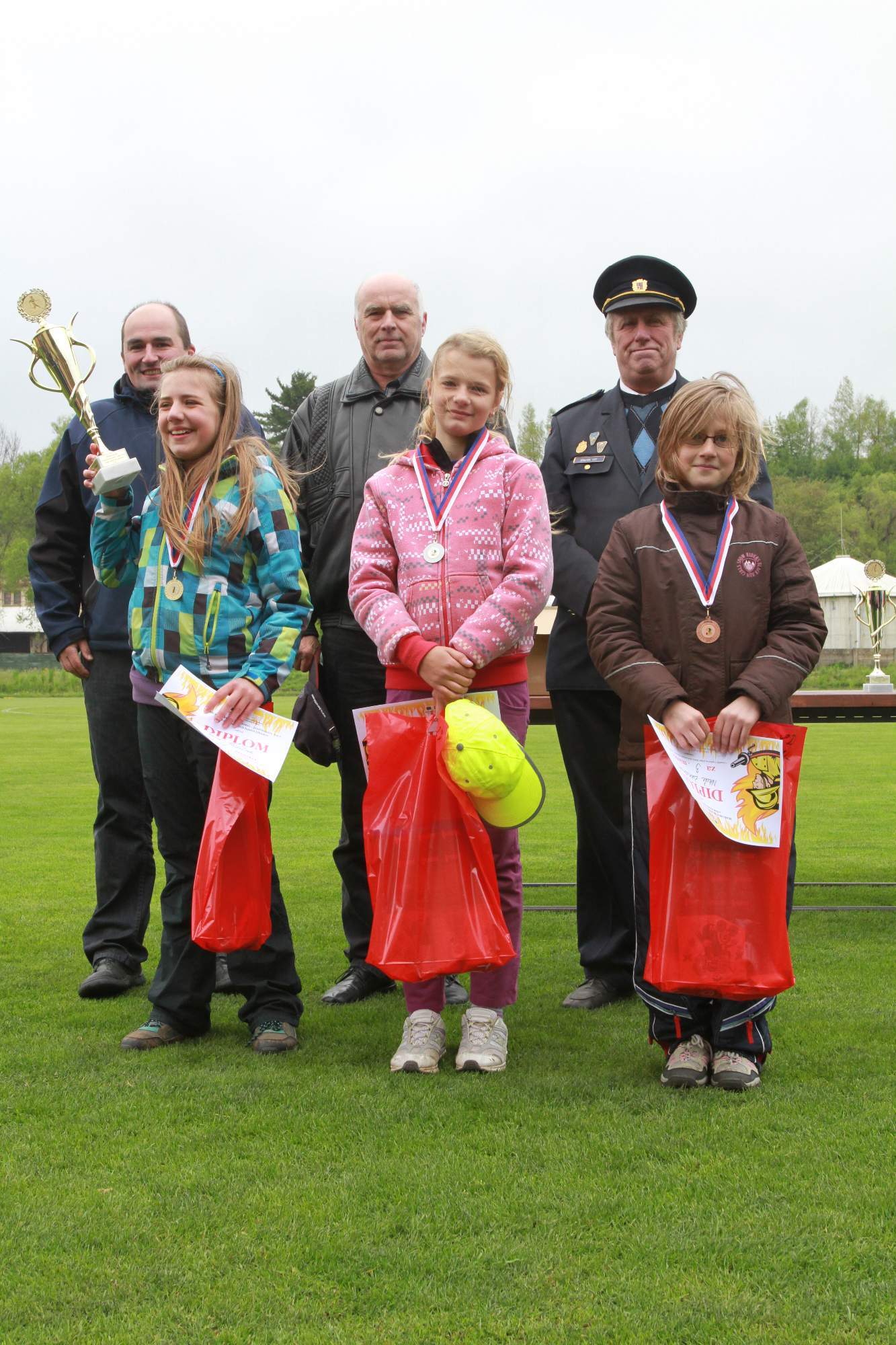 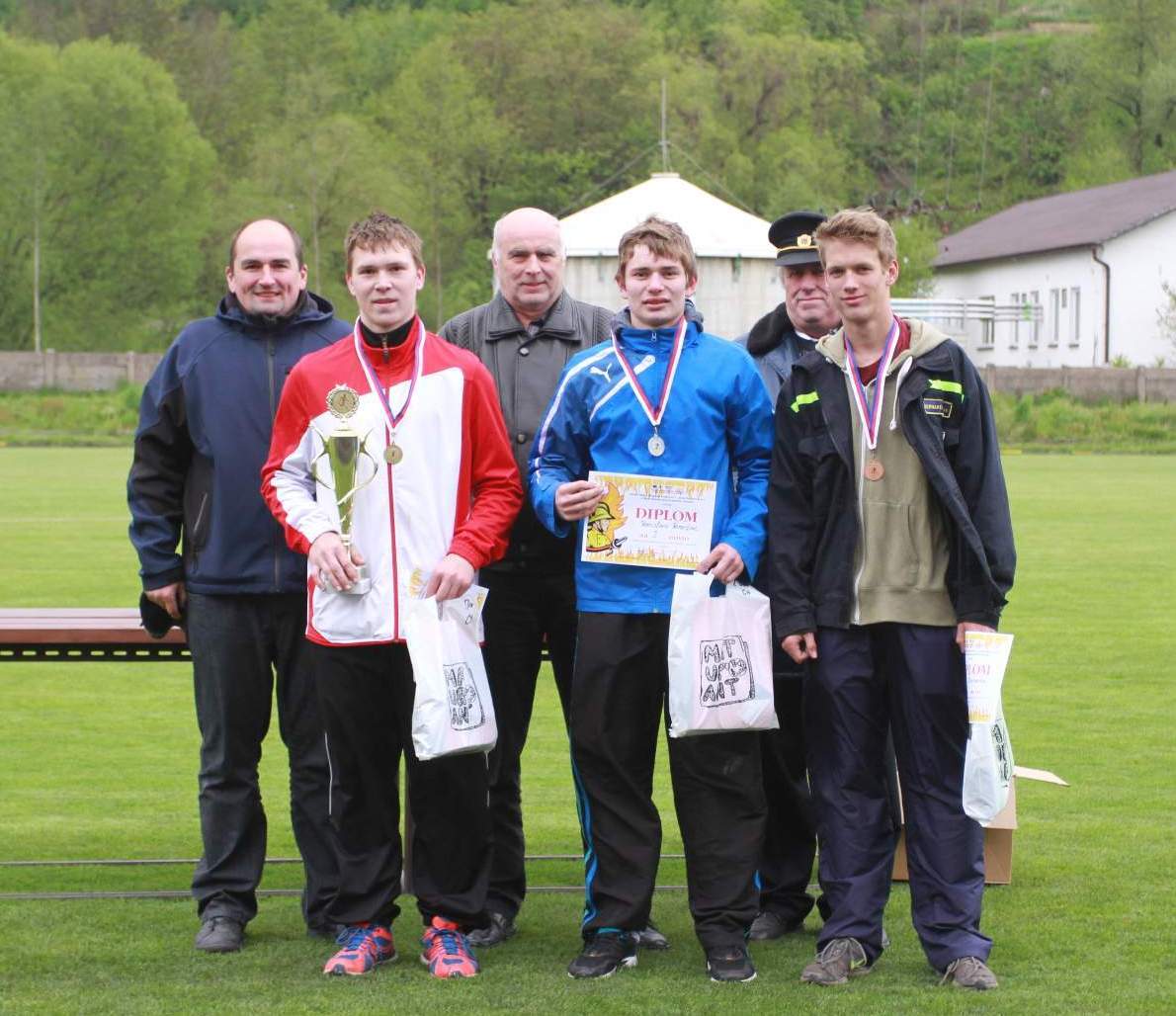 Spolupořádané akce:
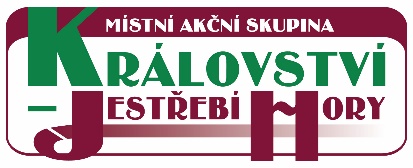 společně s TJ SOKOL Havlovice a obcí Havlovice

Olympiáda pro starší a dříve narozené
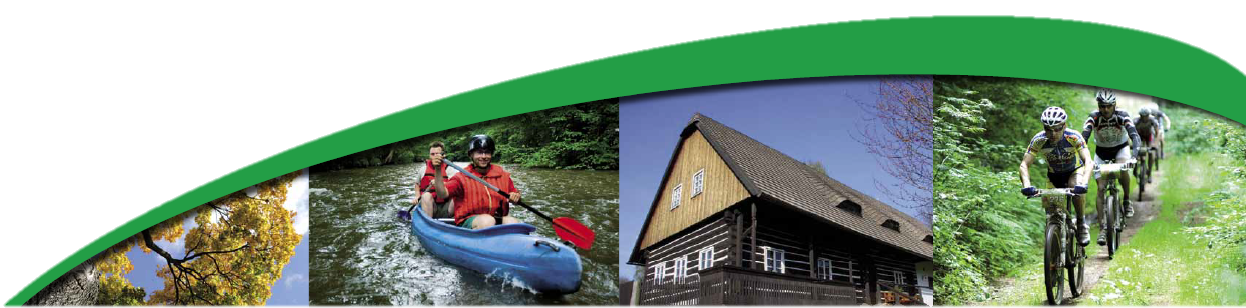 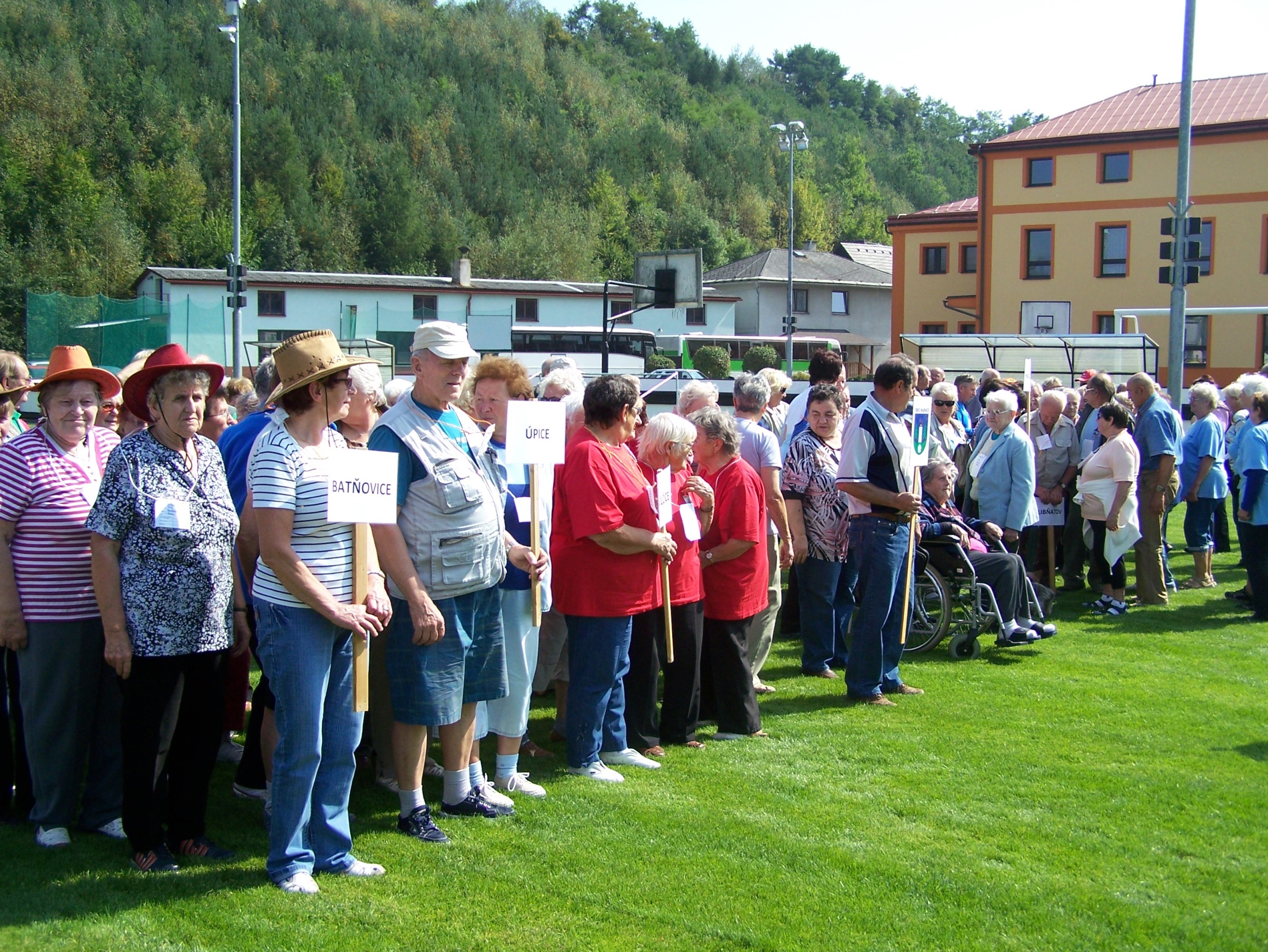 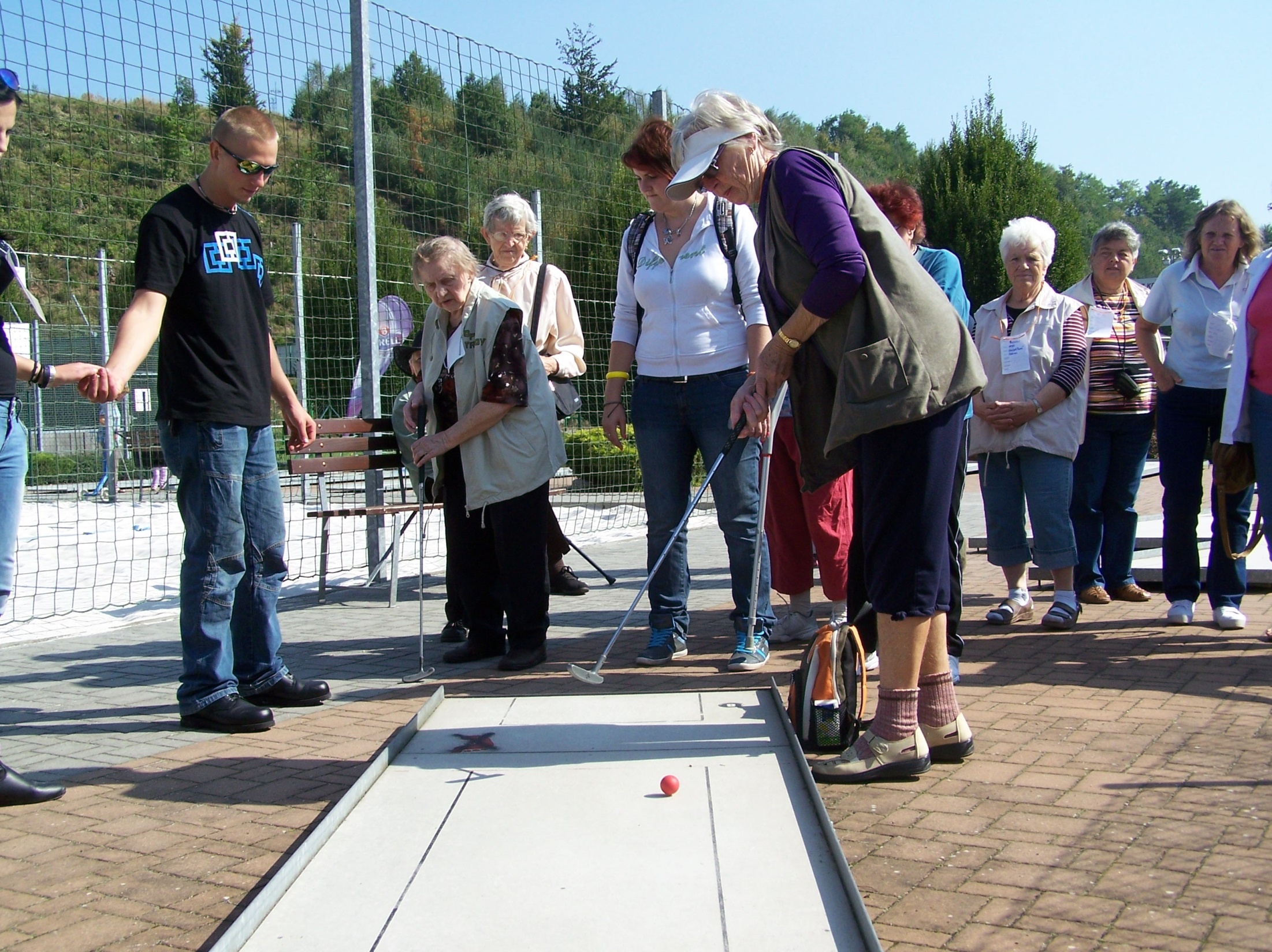 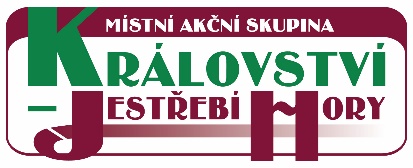 Studentský parlament Místní akční skupiny Království – Jestřebí hory, o.p.s.
společná akce s Havlovickým svazem malé kopané, o.s.

Trojboj Studentského parlamentu
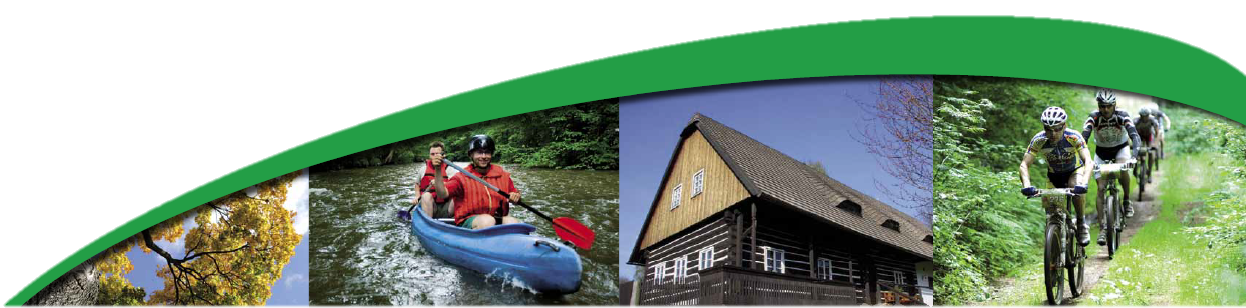 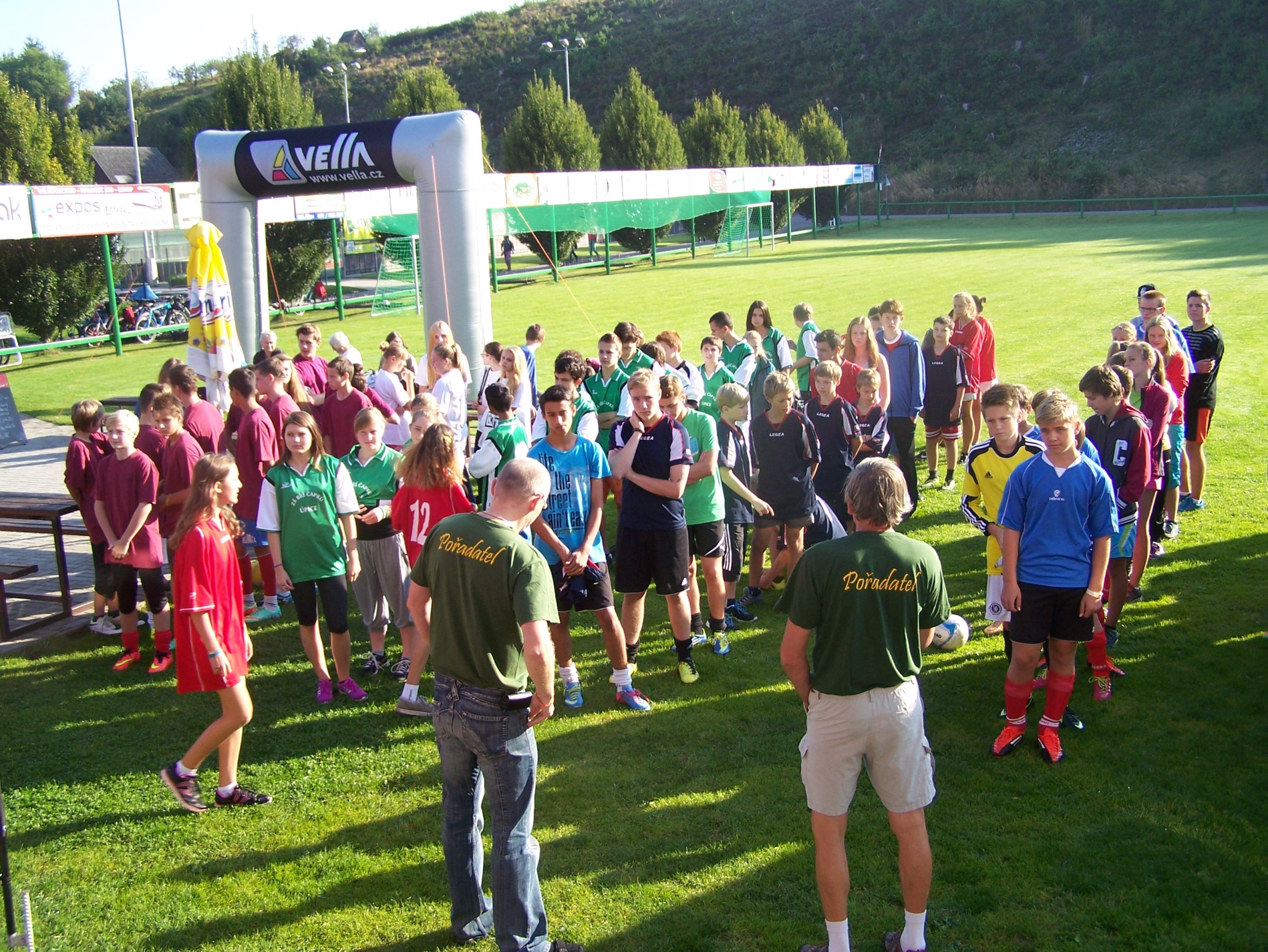 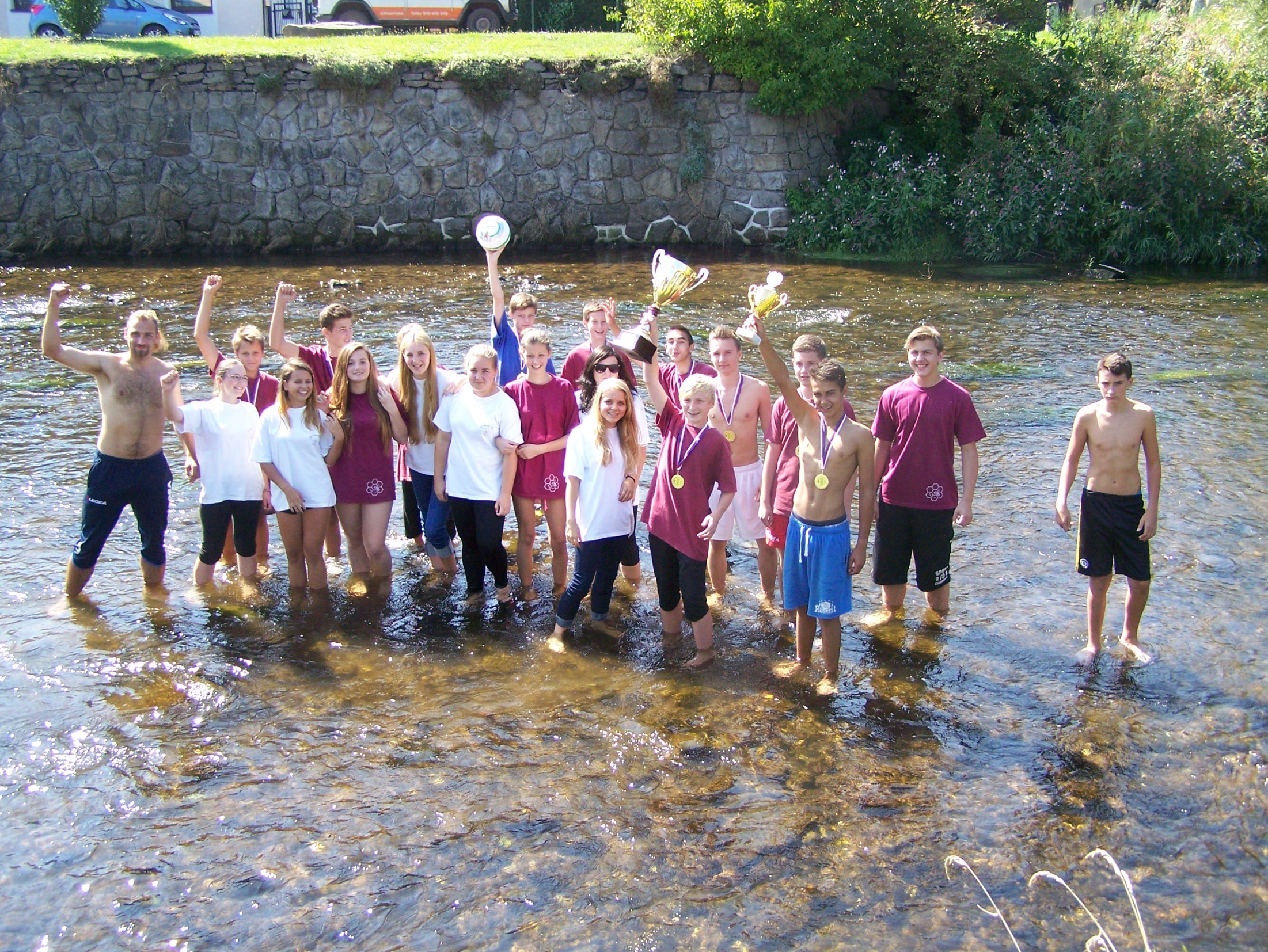 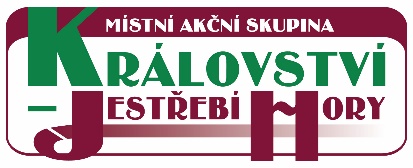 Mezinárodní spolupráce
Polsko
Slovensko
Litva
Ukrajina
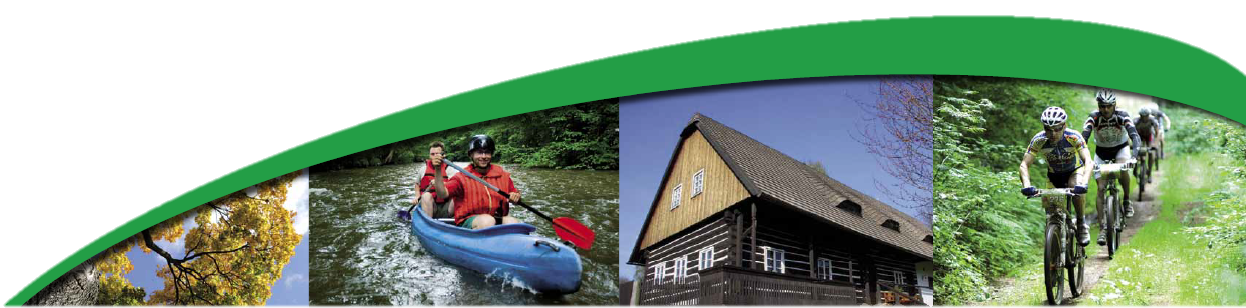 Spolupráce s mikroregionem Poondavie
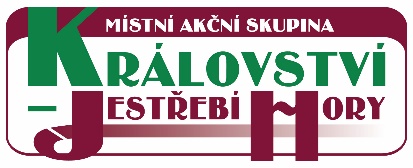 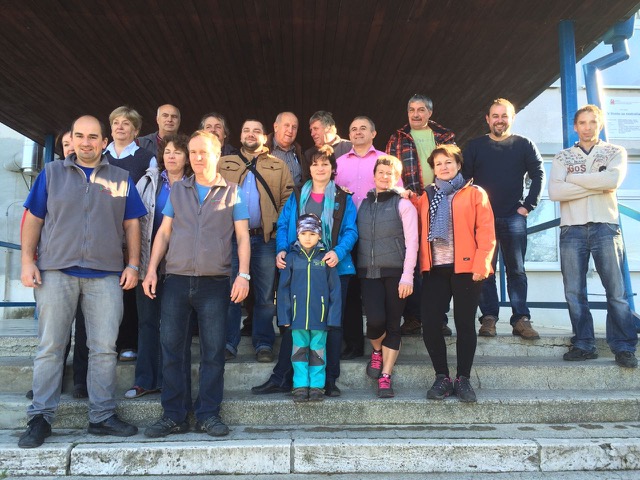 Spolupráce s polskými MAS
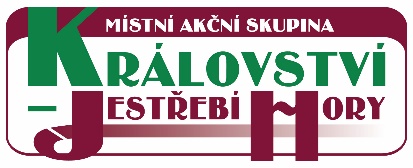 - přípravy společných projektů a účast na Jarmarku slezských tkalců
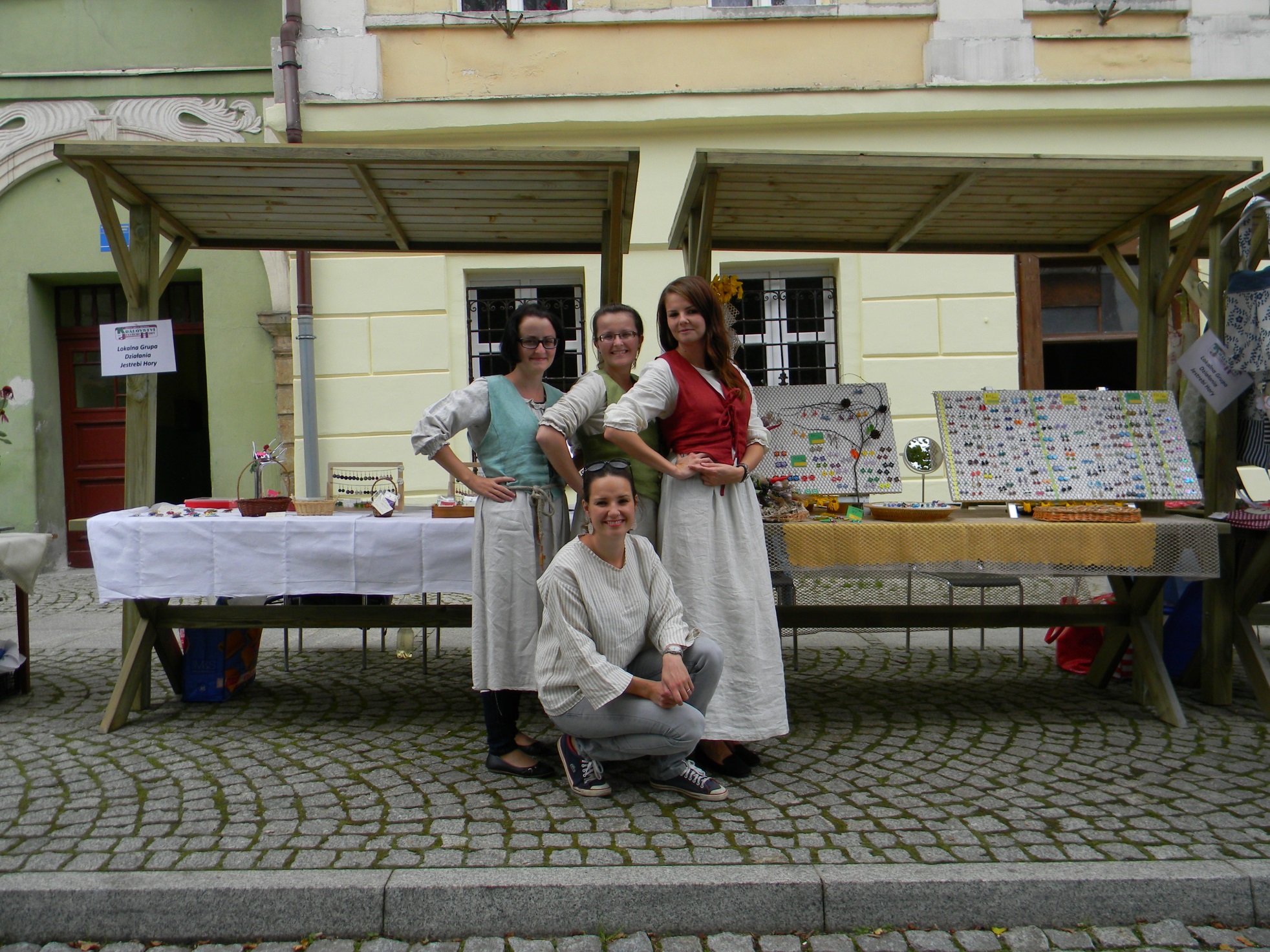 Další mezinárodní spolupráce – Litva
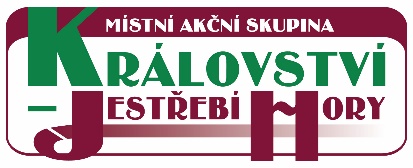 - návštěva Kaunasu a konference o zapojení mládeže do rozvoje regionu
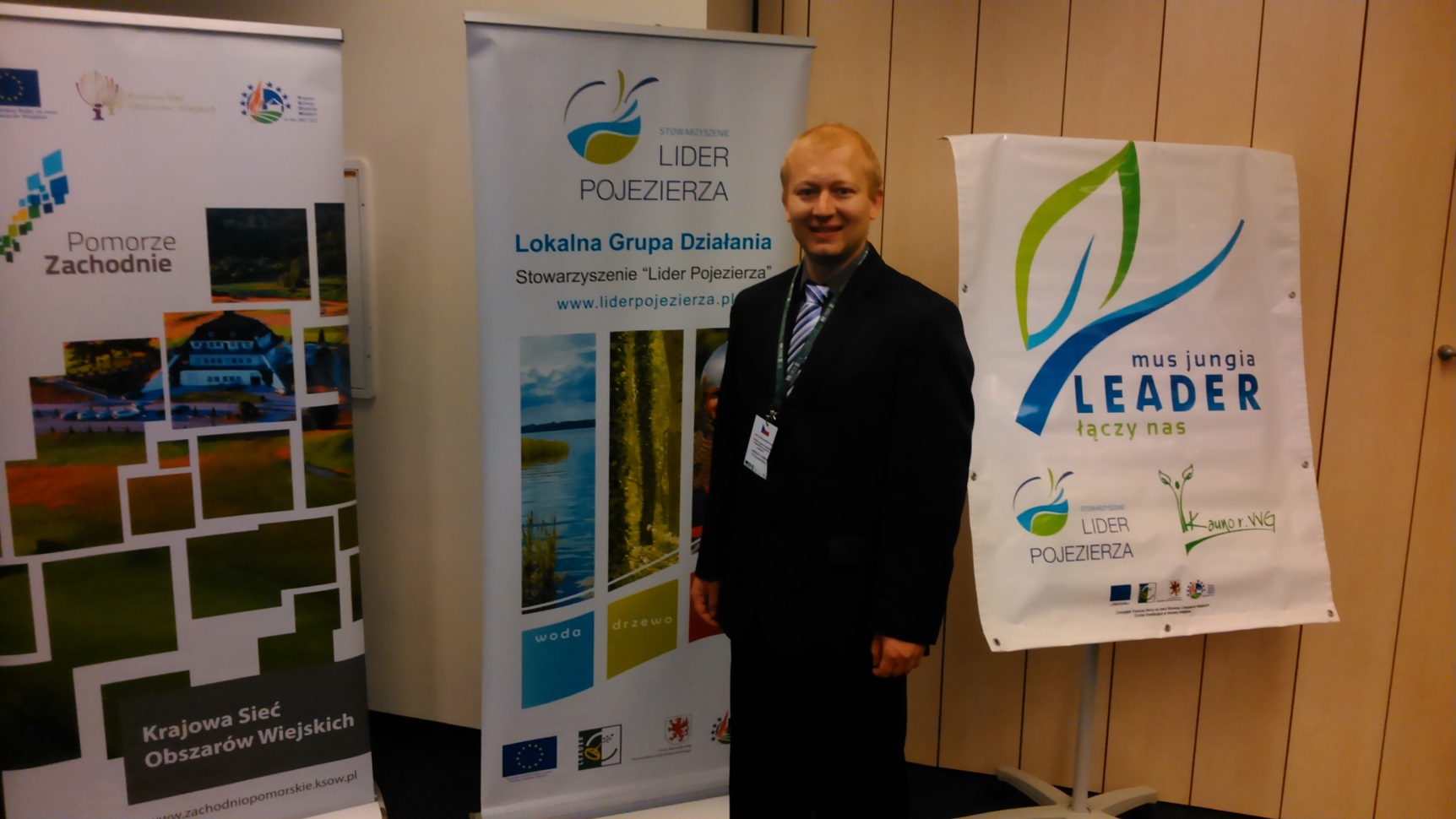 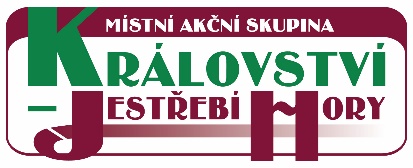 Zpravodaj MAS KJH, o.p.s. – Společník
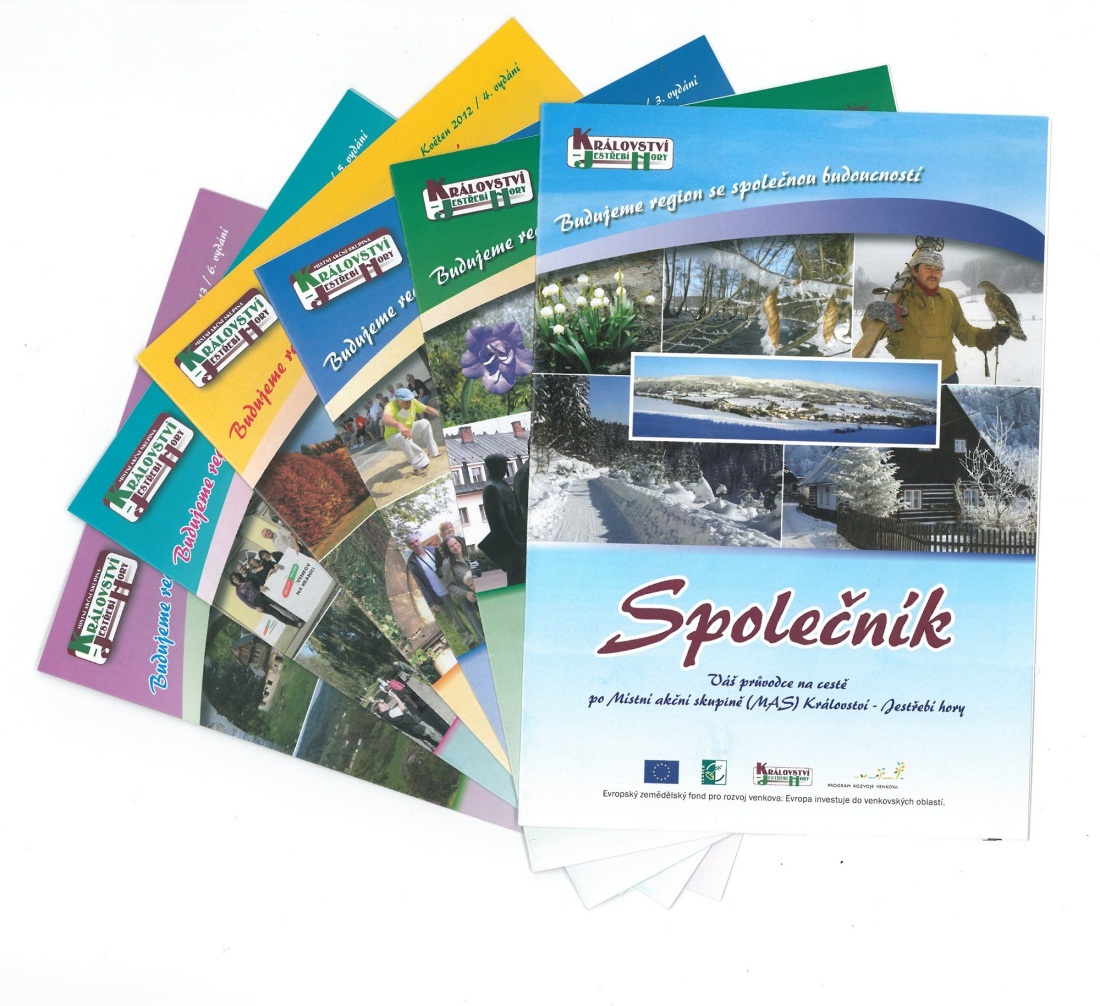 Součástí vyjednávacích týmů a organizací
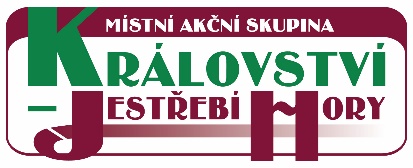 zastupování ve výboru Krajského sdružení MAS, v pracovních skupinách NS MAS
zastupování v předsednictvu Spolku pro obnovu venkova 
členství v hodnotitelské komisi Vesnice roku 2015
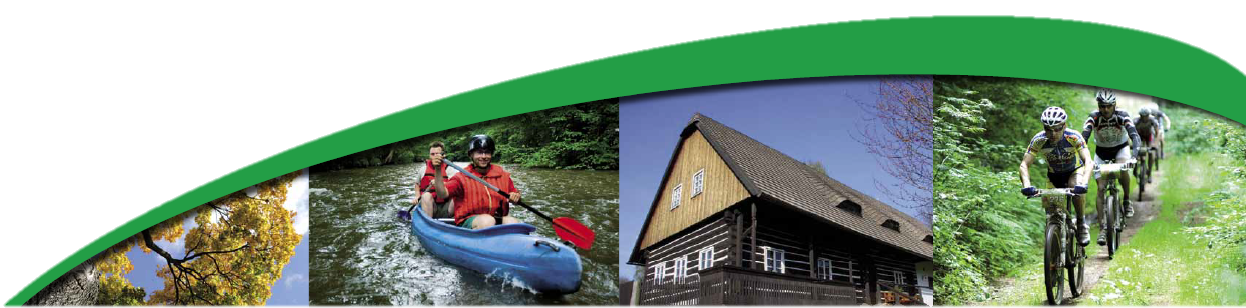 Program LEADER
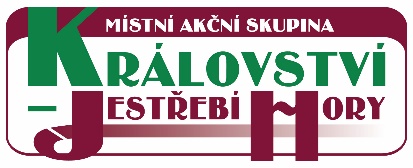 MAS umožnila prostřednictvím vlastní strategie a bezplatného servisu pro žadatele realizaci 62 projektů:
LEADER ČR – 2 250 000 Kč
LEADER EU – přes 40 000 000 Kč
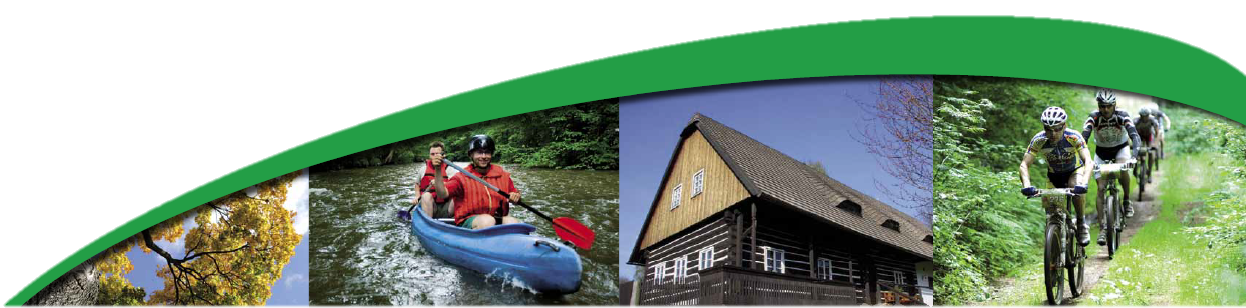 obec Chotěvice:Dětské hřiště u MŠ
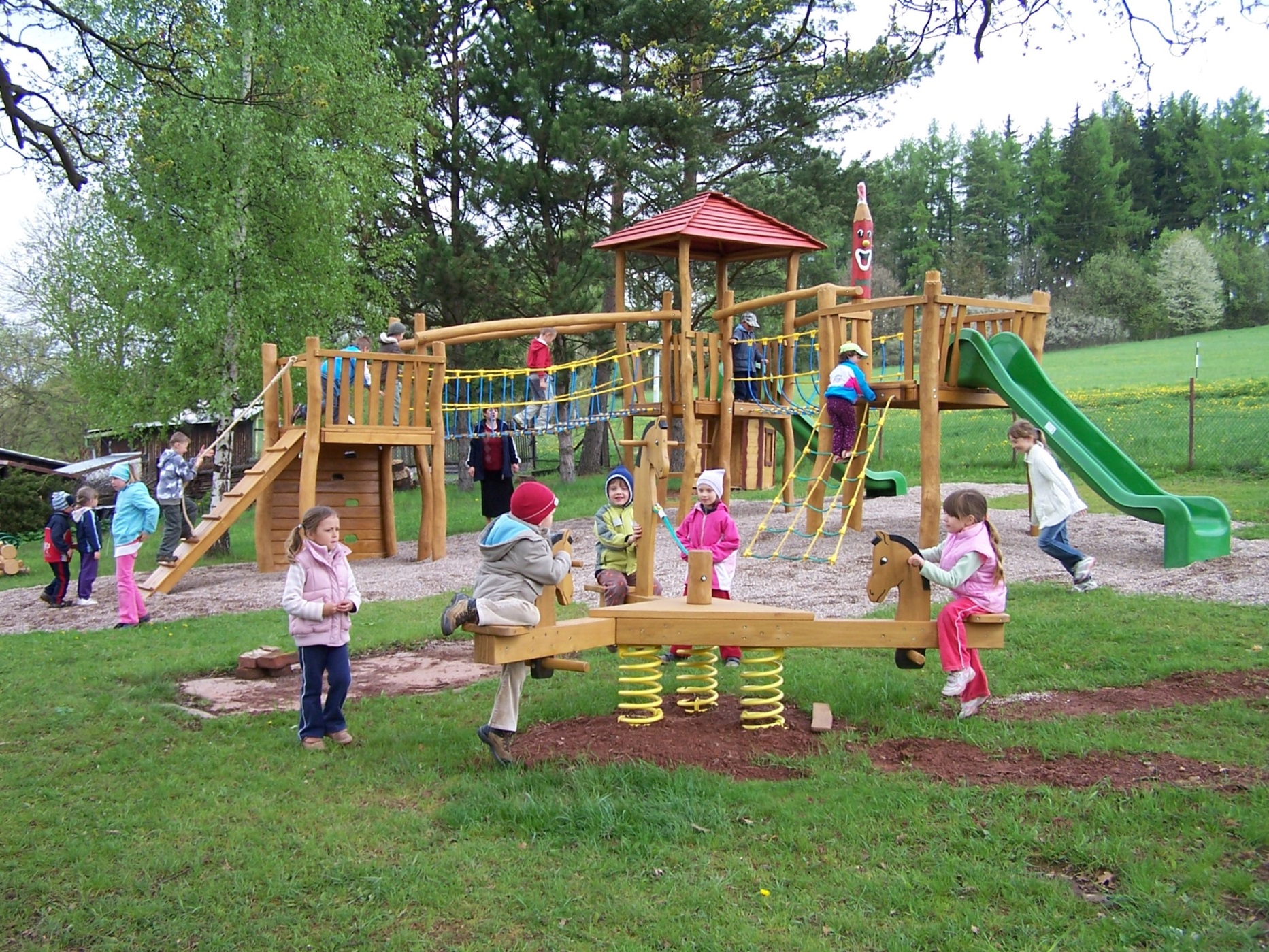 o.s. PEGALE:Dětské hřiště v kombinaci s cvičebními prvky pro dospělé a seniory
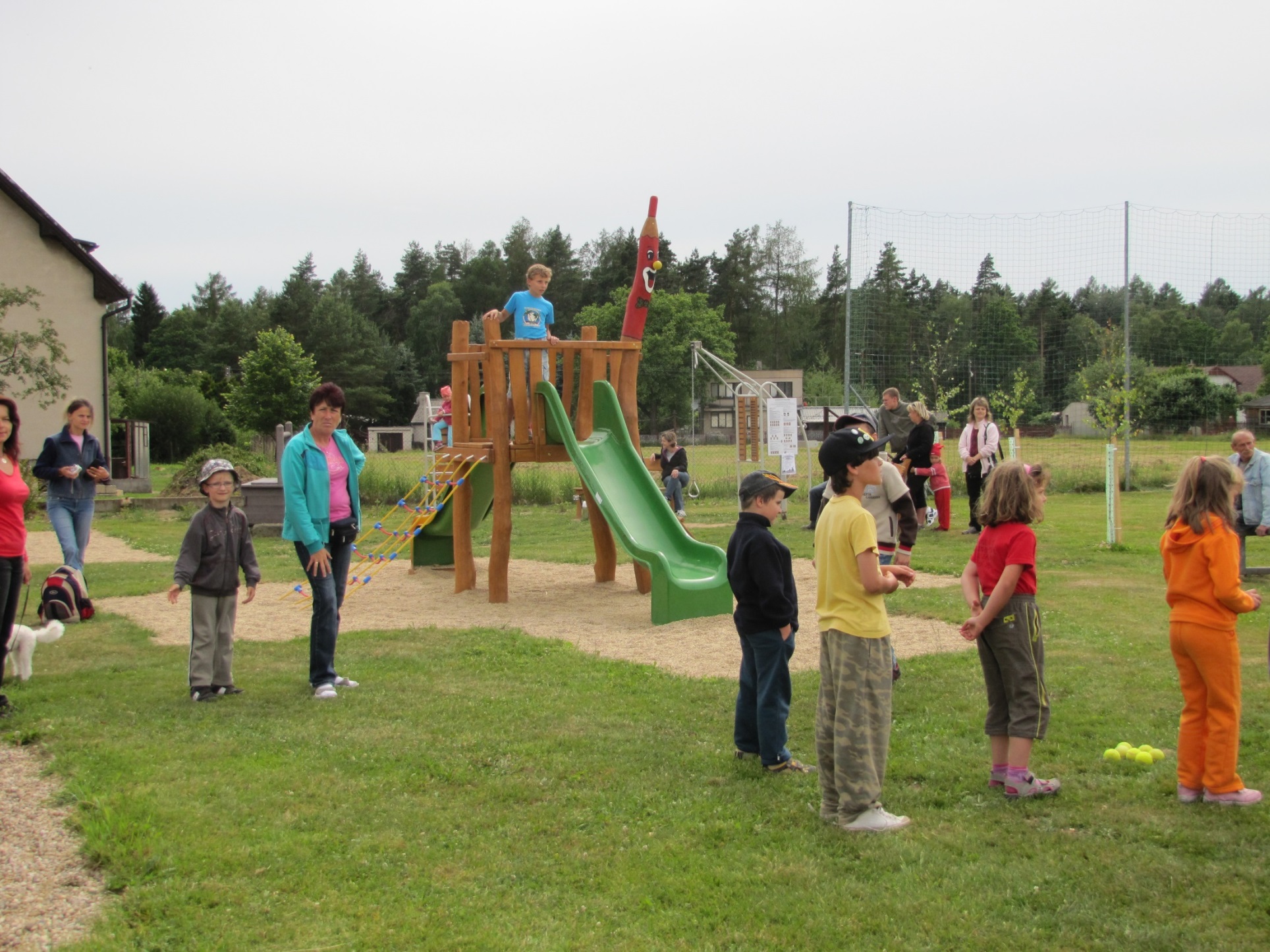 Obec Kohoutov:Oprava místní komunikace Trafo – Valášek
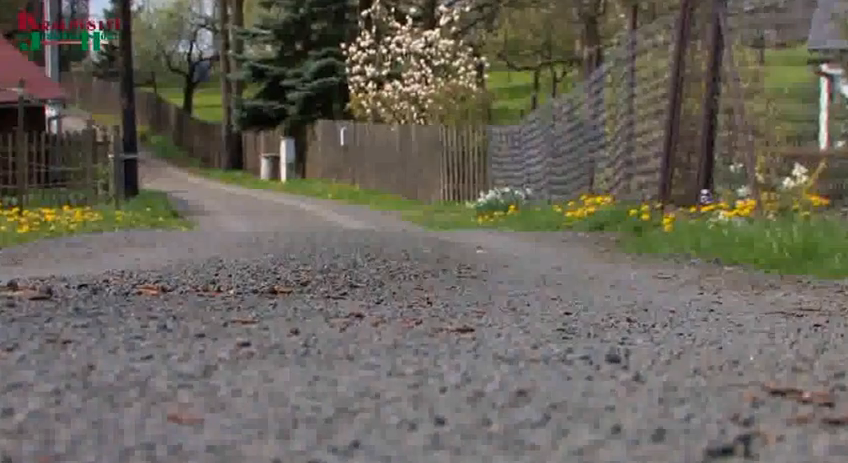 Obec Vítězná:Veřejné osvětlení v obci Vítězná
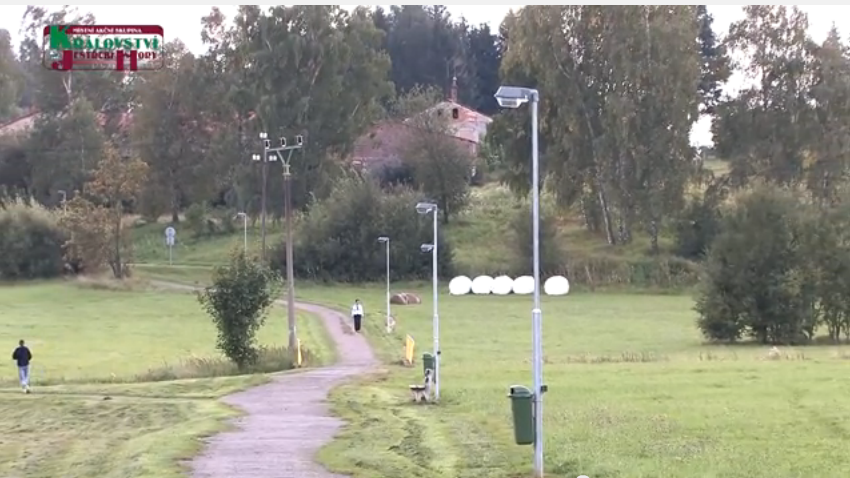 Město Pilníkov:Umělý povrch veřejně přístupnéhoškolního hřiště v Pilníkově
Obec Kocbeře:Kocbeřemi bezpečně
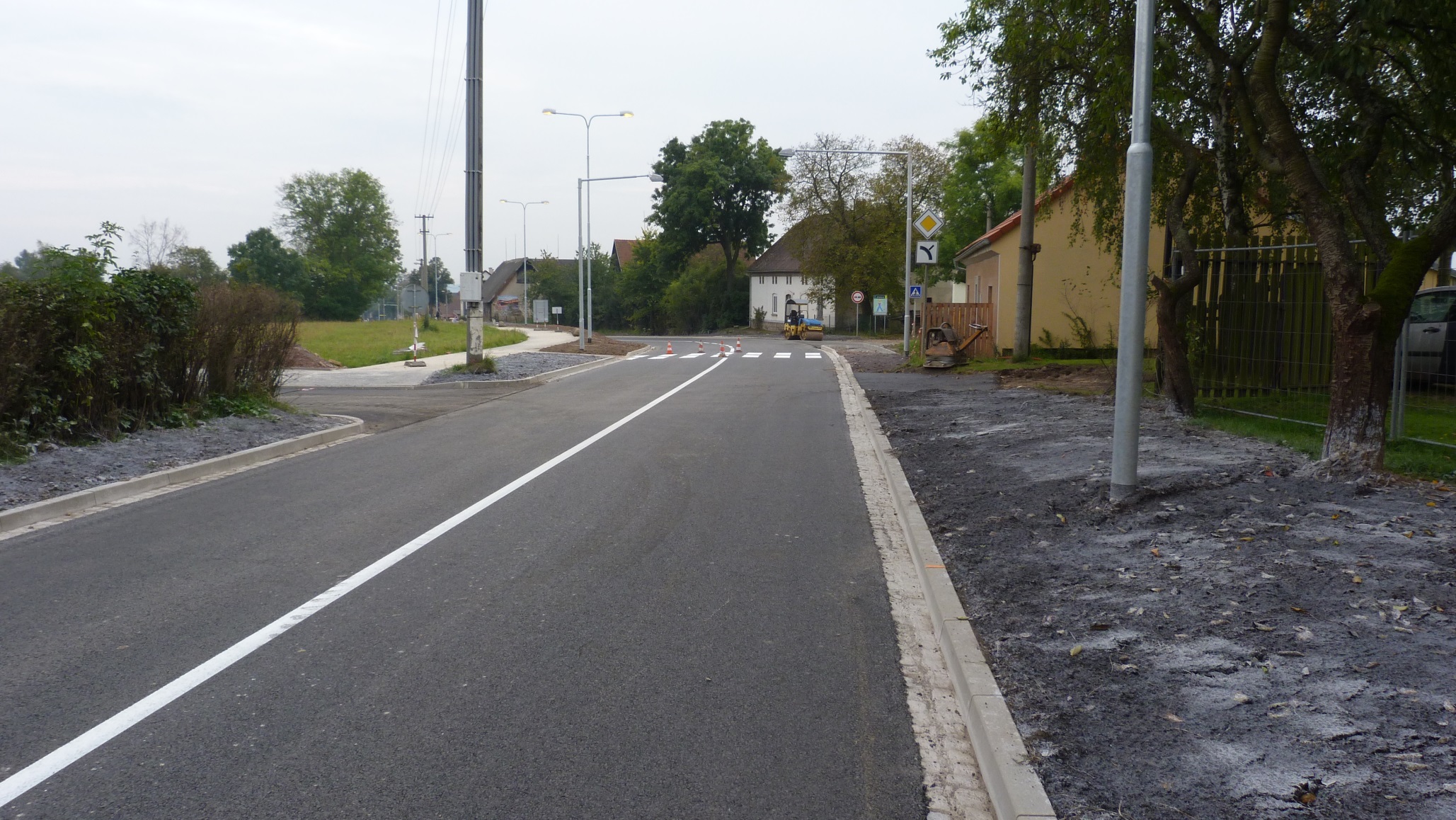 Václav Klecar:Rekonstrukce stodoly na výrobnu úlů
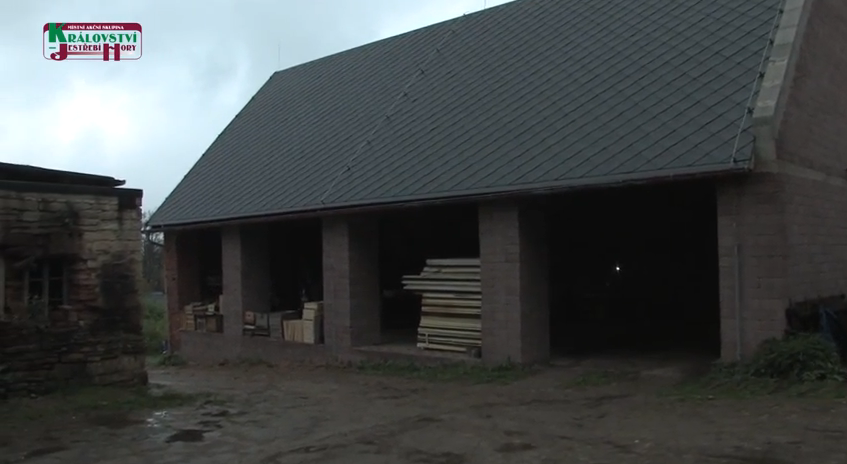 Občanské sdružení Kohoutov:Revitalizace kostela Nanebevzetí Panny Mariev Kohoutově
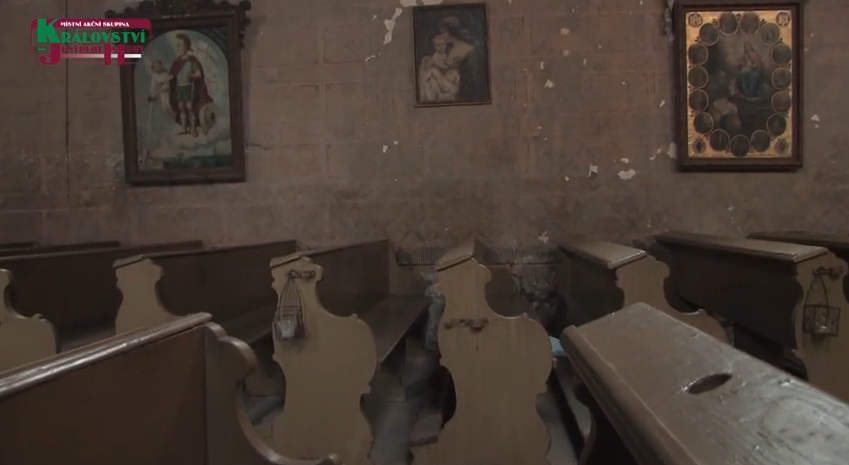 MVDr. Julie Kultová:Veterinární pohotovostní výjezdová služba
ZŠ a MŠ Pilníkov:Hrajeme si, sportujeme
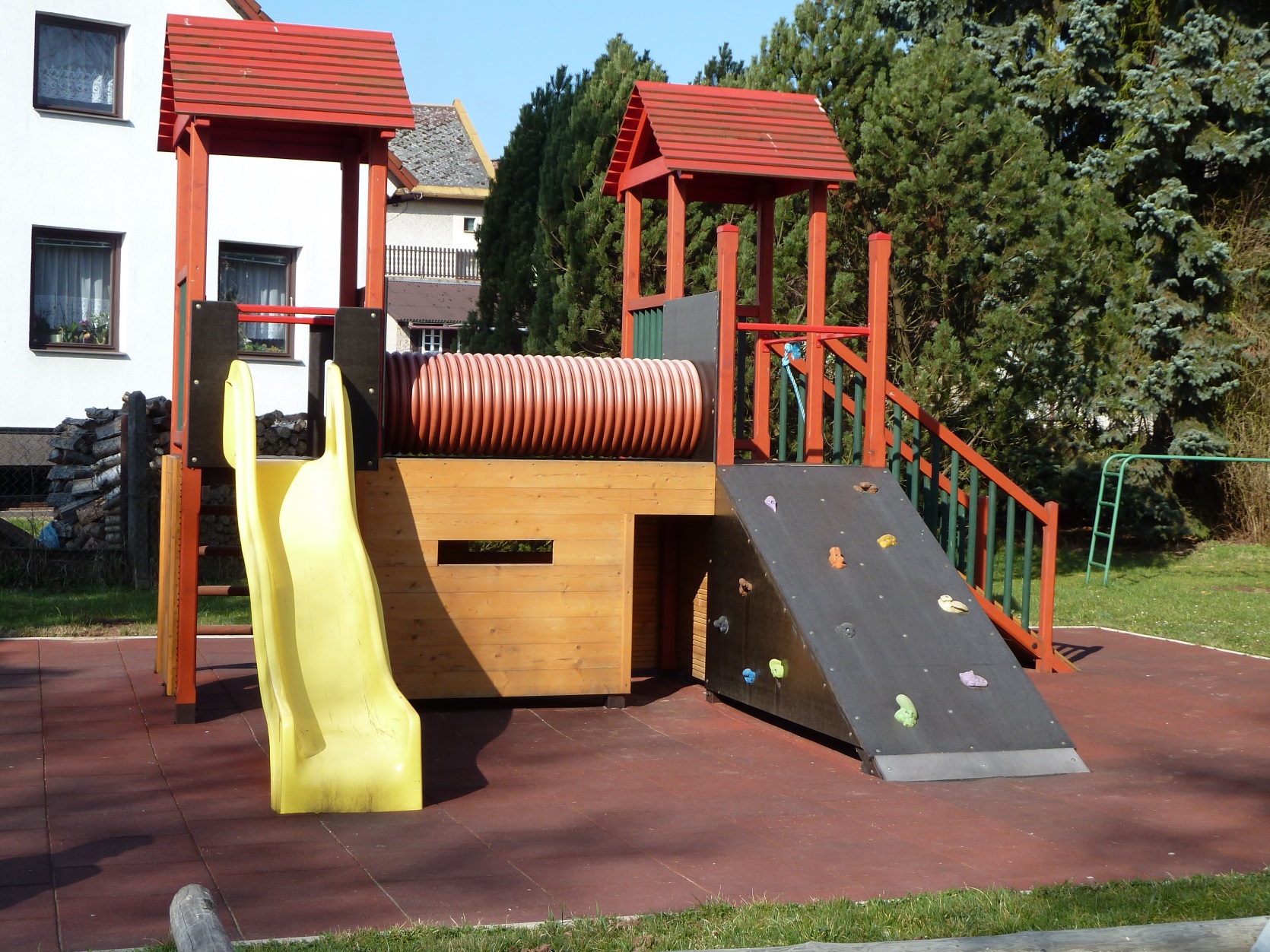 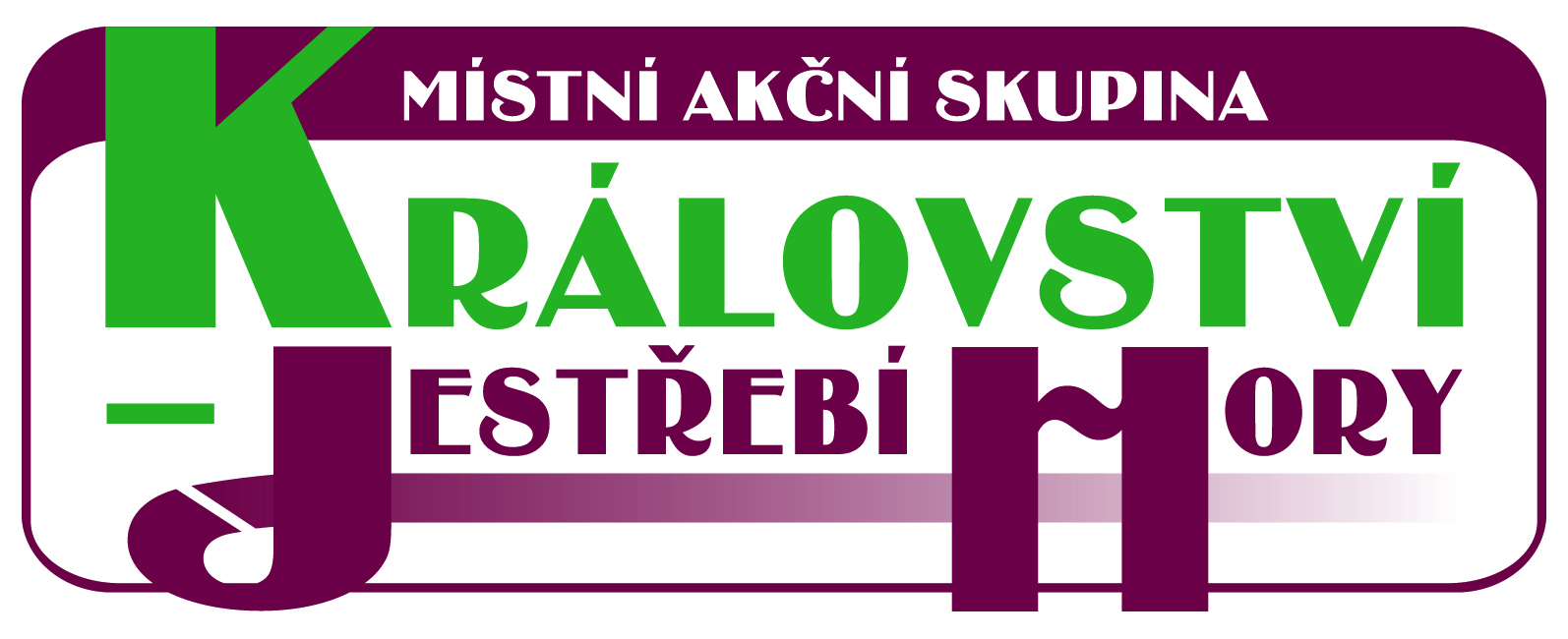 Děkuji za pozornostJan Balcarředitel 	MAS Království – Jestřebí hory, o.p.s.Kontakt: 777 851871www.kjh.cz
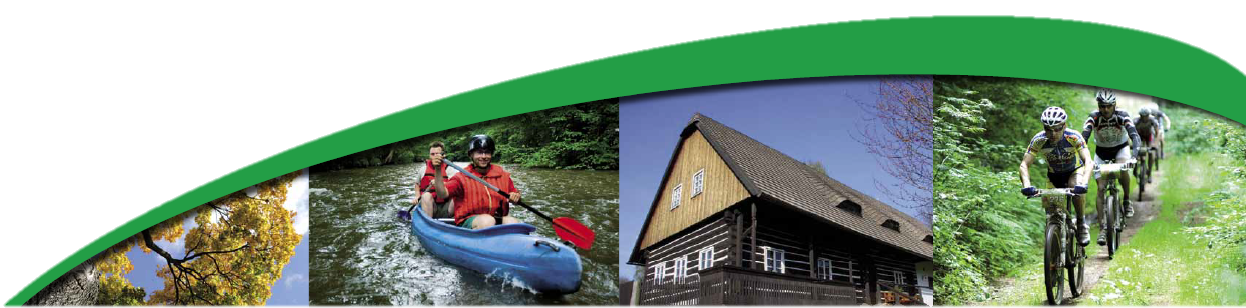